Describing me and others
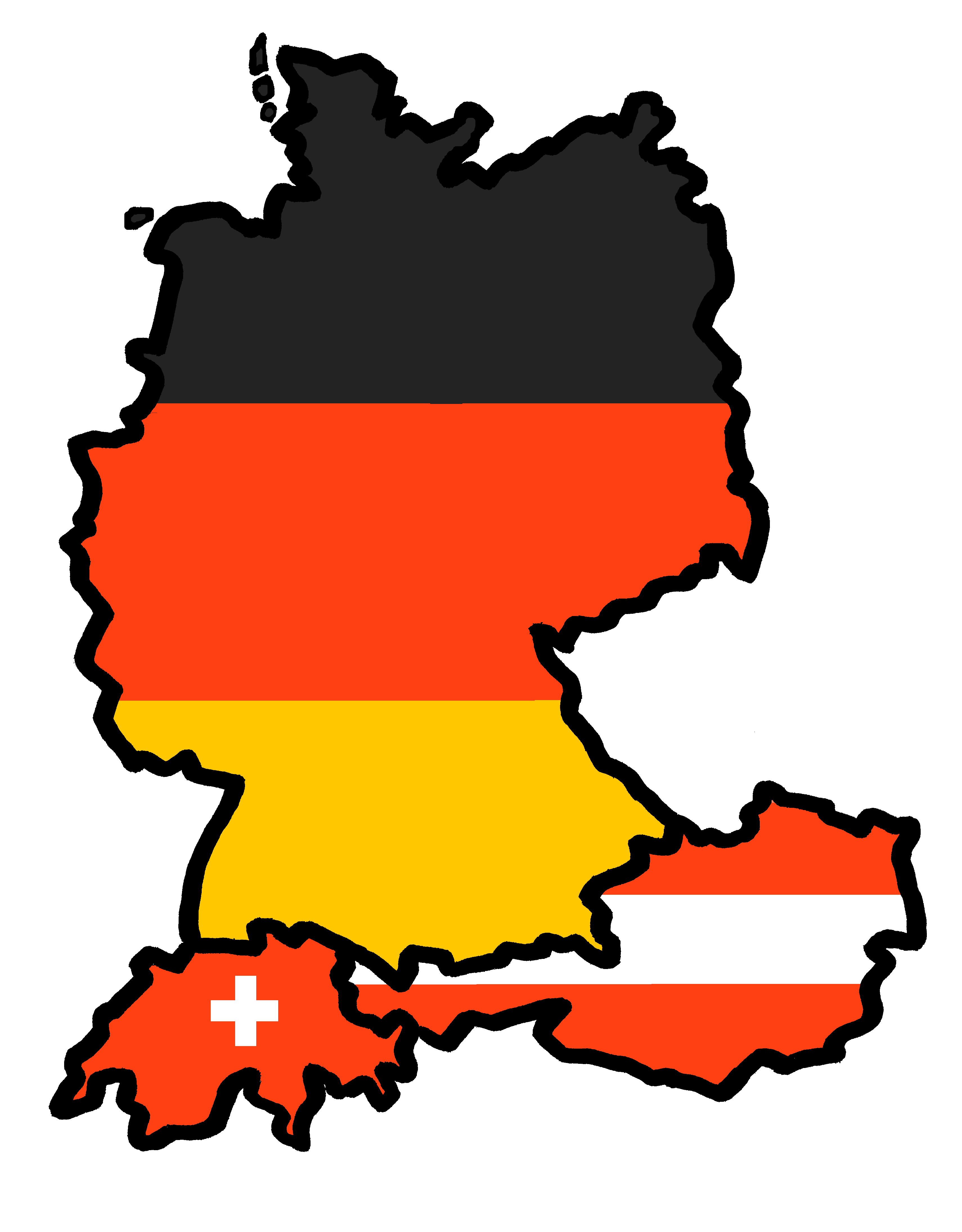 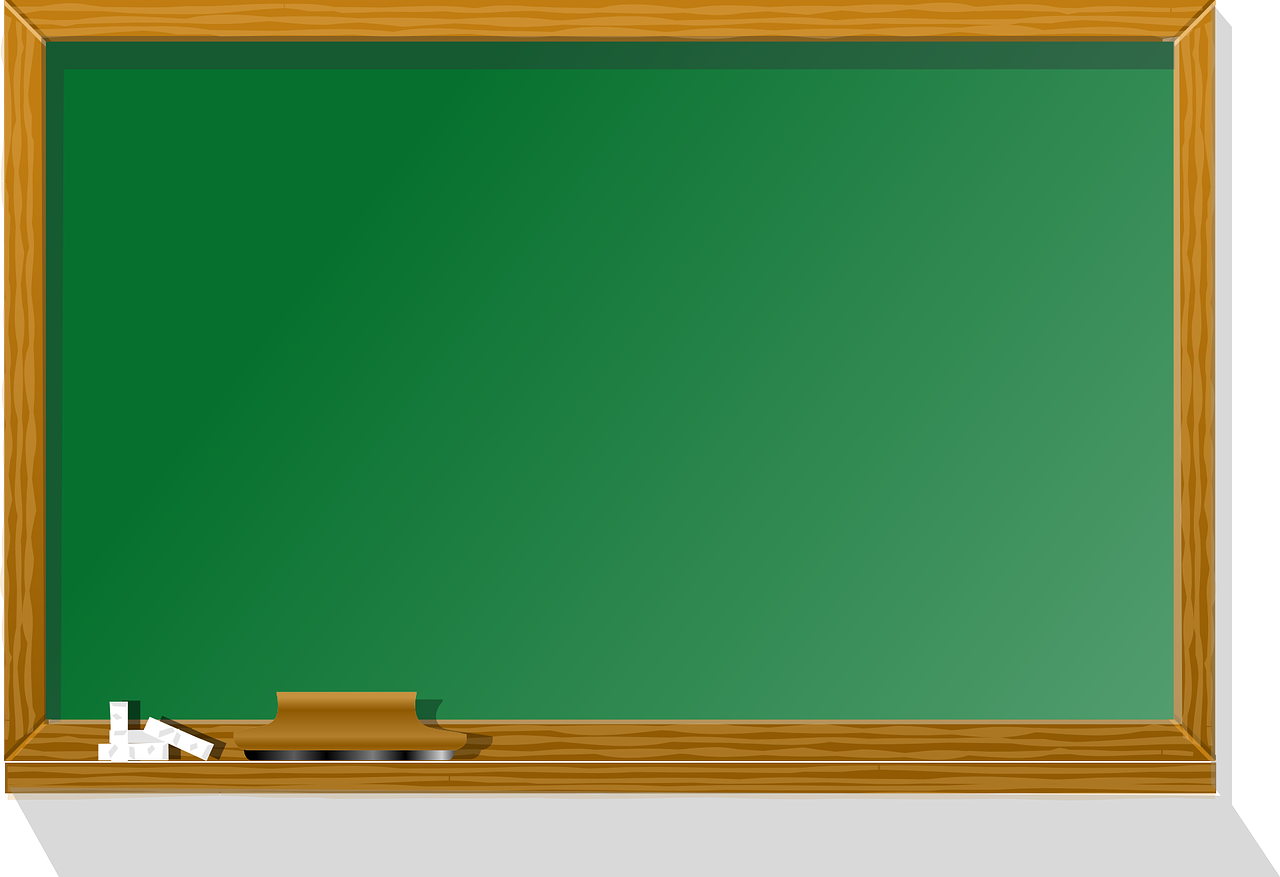 Schule ist cool!
rot
Follow ups 1-5
Term 1 Week 4
[Speaker Notes: Artwork by Steve Clarke. Pronoun pictures from NCELP (www.ncelp.org). All additional pictures selected from Pixabay and are available under a Creative Commons license, no attribution required.

Phonics:  
long [a] ja [45] da [239] Tag [111] 
short [a] hallo [1077] danke [877] was? [38]

Vocabulary: ich [10] er [15] sie [7] sein, bin, ist [4] da [239] hier [68] Hallo [1077] Guten Tag [n/a]
Jones, R.L & Tschirner, E. (2019). A frequency dictionary of German: Core vocabulary for learners. London: Routledge.

The frequency rankings for words that occur in this PowerPoint which have been previously introduced in these resources are given in the SOW and in the resources that first
introduced and formally re-visited those words. 
For any other words that occur incidentally in this PowerPoint, frequency rankings will be provided in the notes field wherever possible.]
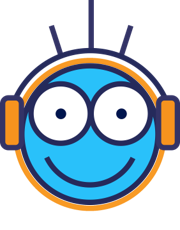 Hör zu.  [ei] oder* [a]?
Follow up 1
k ei n
T a g
J a h r
2
1
3
_
_
_
hören
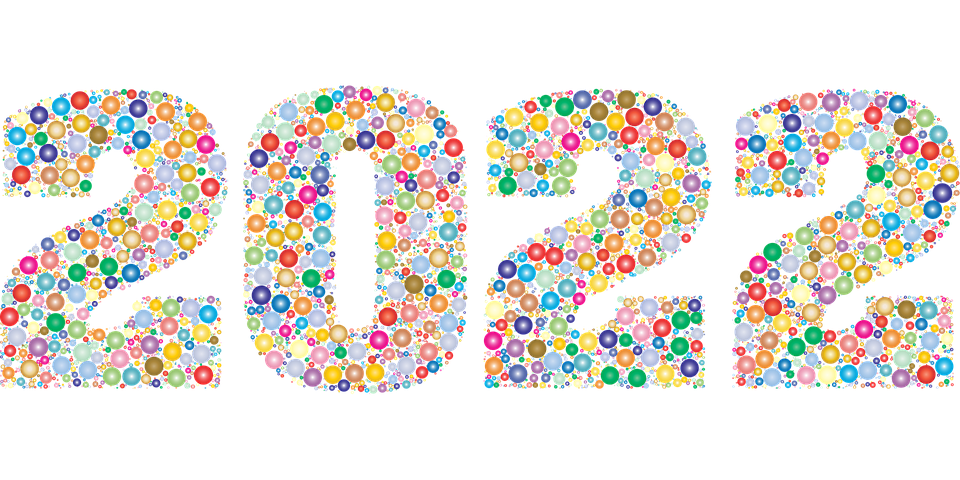 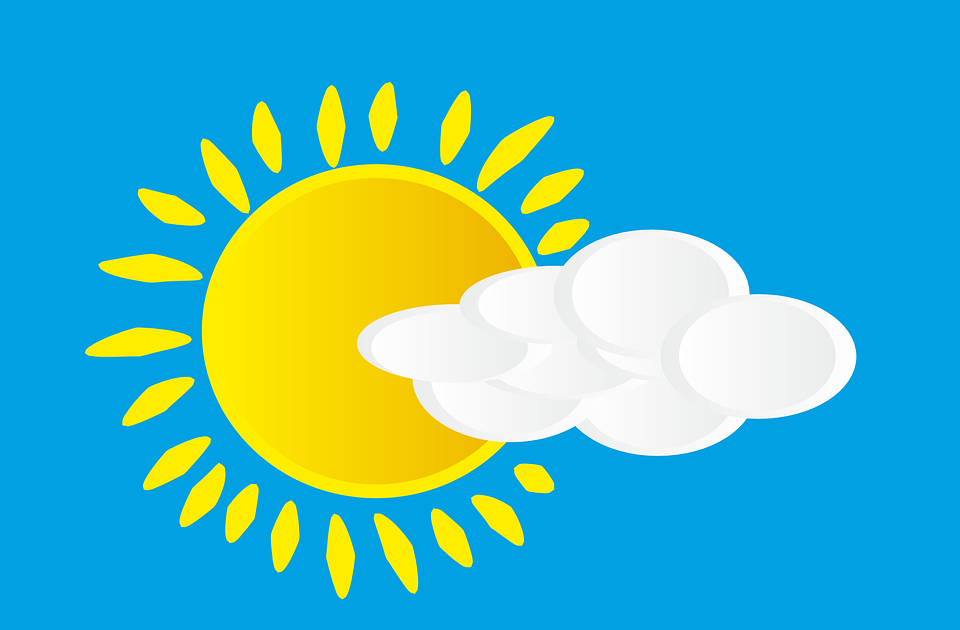 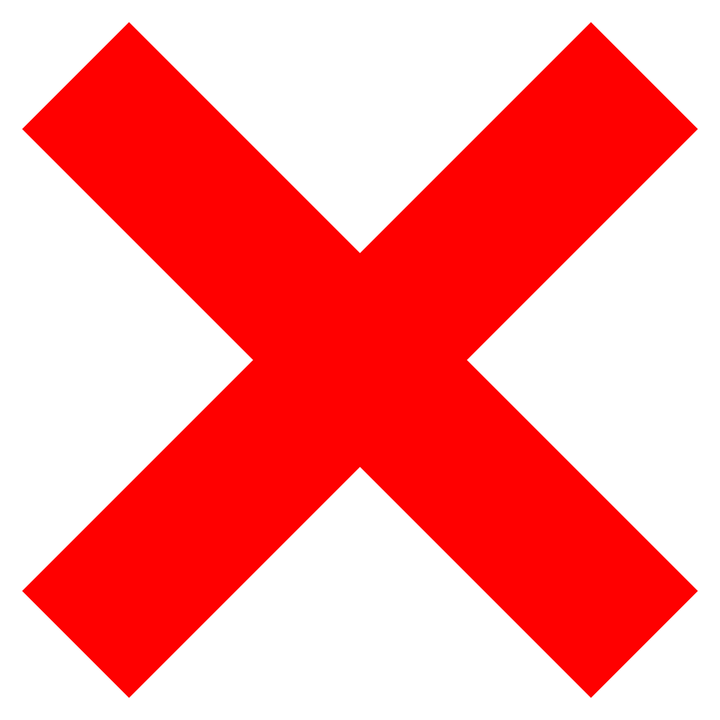 ei n s
l a n g
s a g e n
5
4
6
_
_
_
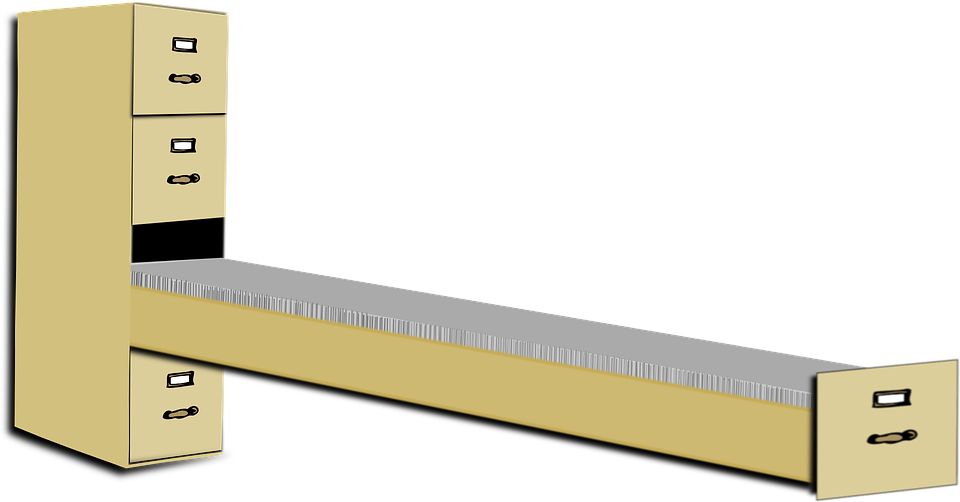 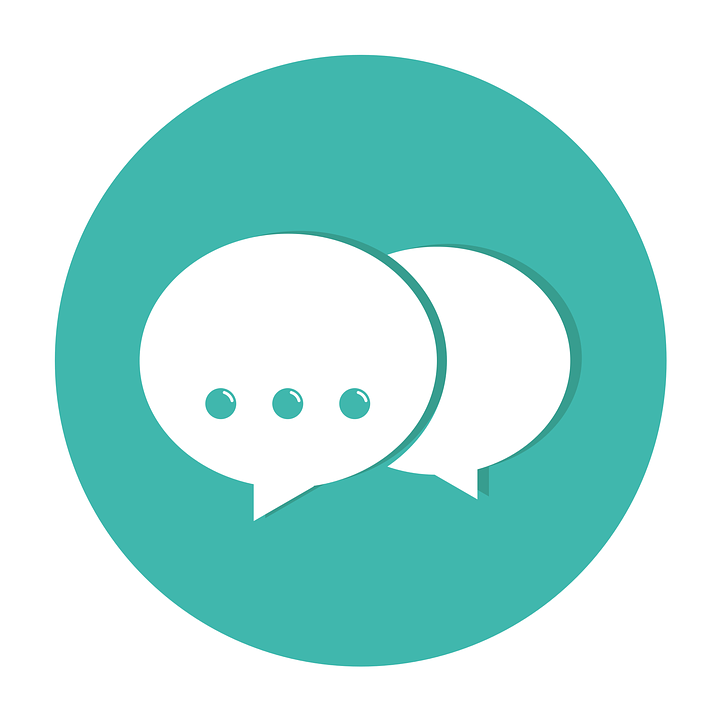 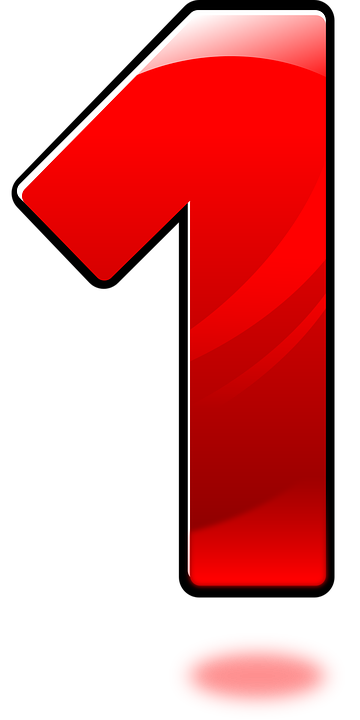 M a n n
d r ei
z w ei
8
7
9
_
_
_
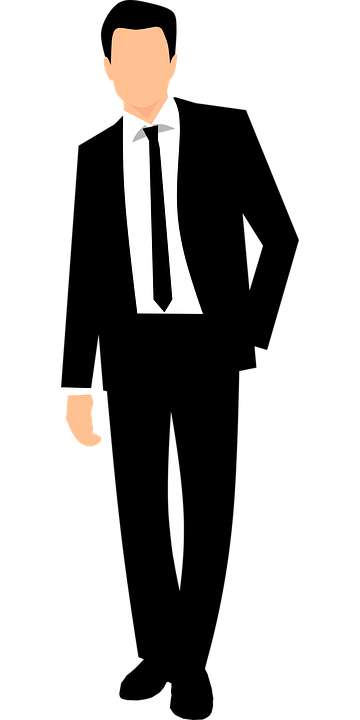 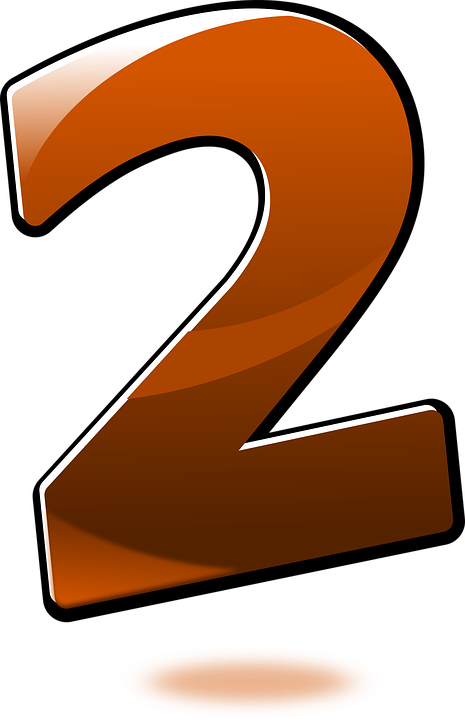 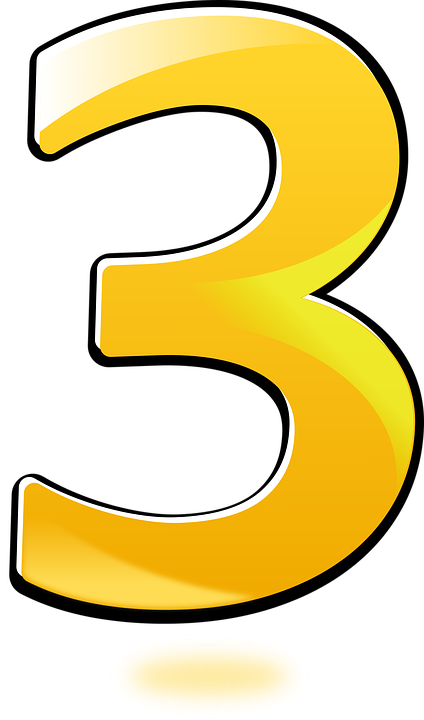 oder – or
[Speaker Notes: Timing: 5 minutes 

Aim: to practise transcribing the missing vowels in unknown words.

Procedure:
Click to listen to each word.
Listen and write the missing letter(s).
Click to reveal answers.

Vocabulary: eins [774] drei [106] Jahr [53] kein [46] lang [97] Mann [121] sagen [40] Tag [111] zwei [70]
Jones, R.L & Tschirner, E. (2019). A frequency dictionary of German: Core vocabulary for learners. London: Routledge.]
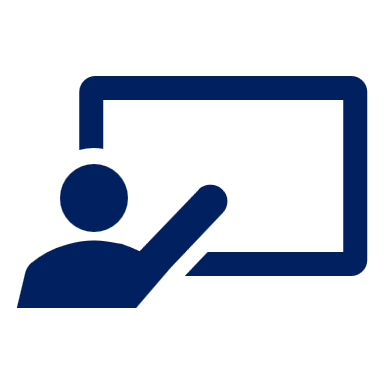 Was ist das auf Deutsch?
Follow up 2
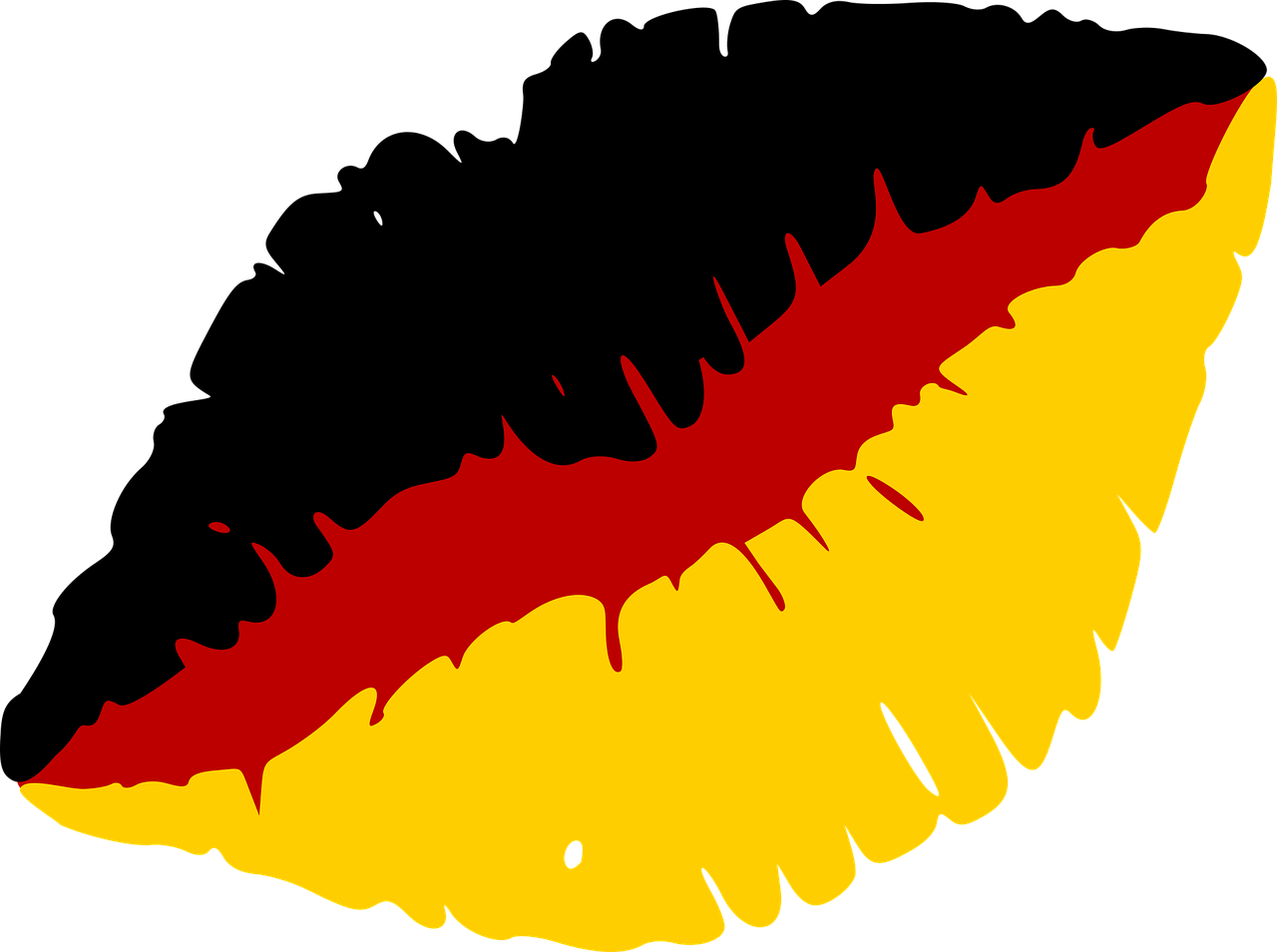 …
d__ T____h
der Tisch
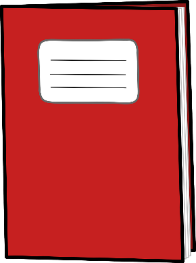 Vokabeln
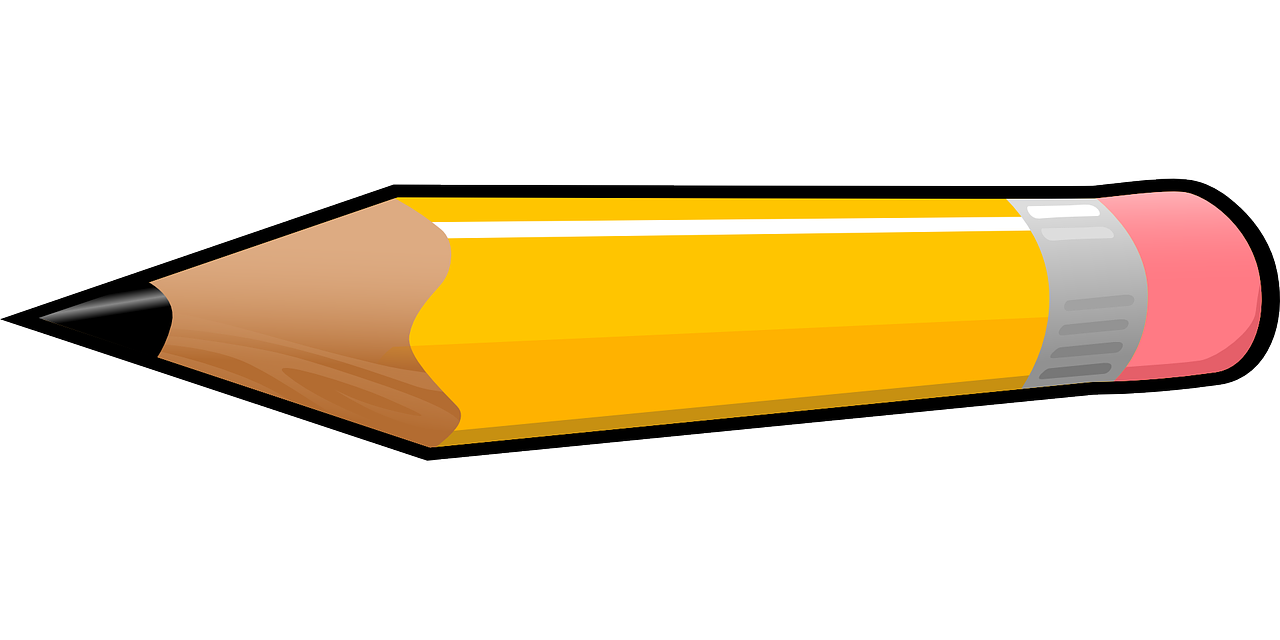 d__ T___l
die Tafel
Wörter
sprechen
die Flasche
d__ F_____e
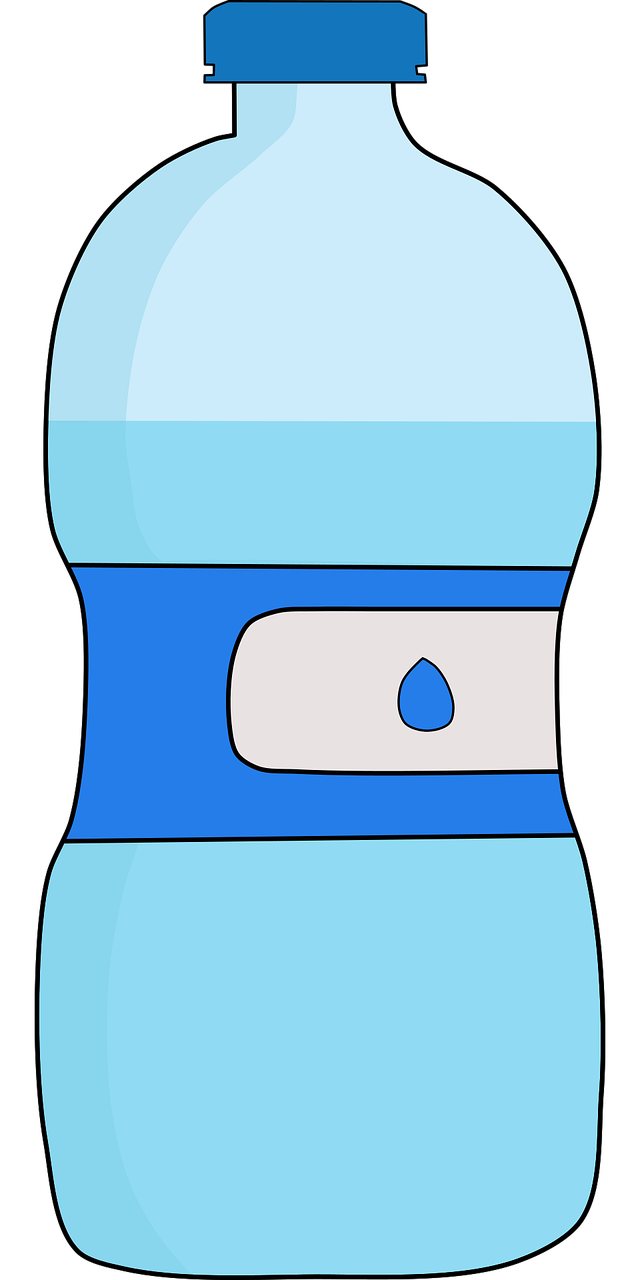 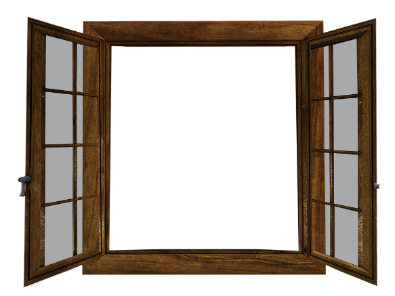 d__ F_____r
das Fenster
das Heft
d__ H__t
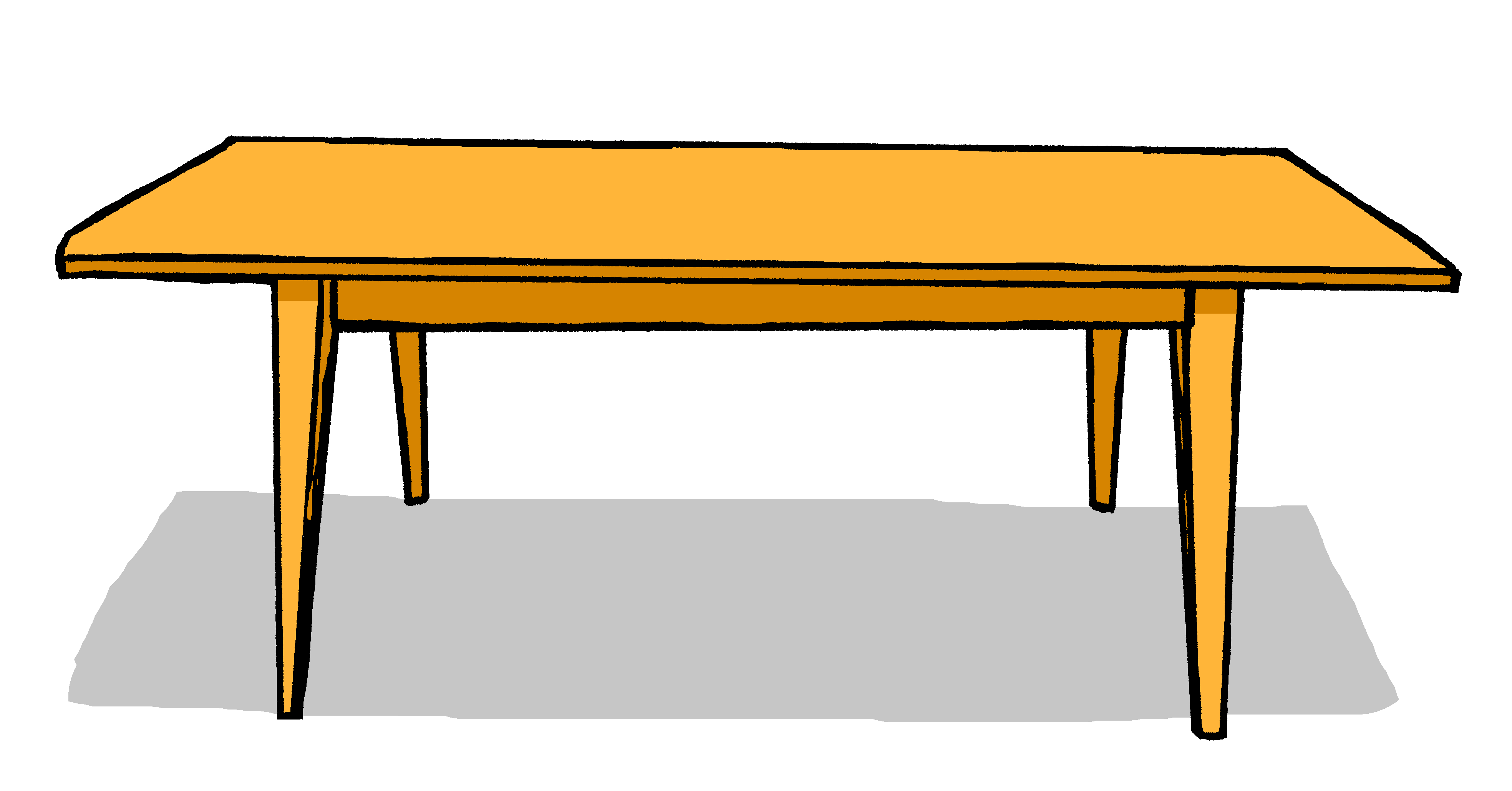 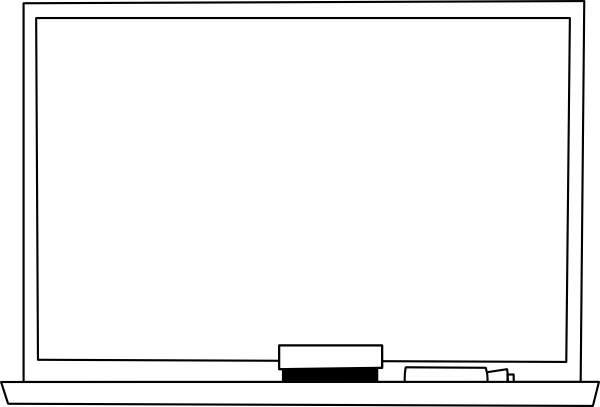 d__ B_____t
der Bleistift
[Speaker Notes: Timing: 3 minutes
Aim: to practise the new vocabulary further and to establish the knowledge of gender for the six nouns learnt this week.Procedure:1. Read the teacher instruction for the activity in German.  Elicit the meaning from pupils or tell them what it means.  They do not know all the words yet but they do know (was, ist, and Deutsch from Deutschland)
2. Bring up gapped version of the word.  Allow pupils to recall the word and its article.3. Reveal the full version of the word.  Repeat for other nouns.4. Bring up the pictures and ask pupils to say the nouns and their articles.
5. Ask pupils which is their favourite German word so far, and to think about why.  Is it the sound, the meaning, the fact it is easy (or difficult) to remember?]
Ist es der, die oder das?
Follow up 3a
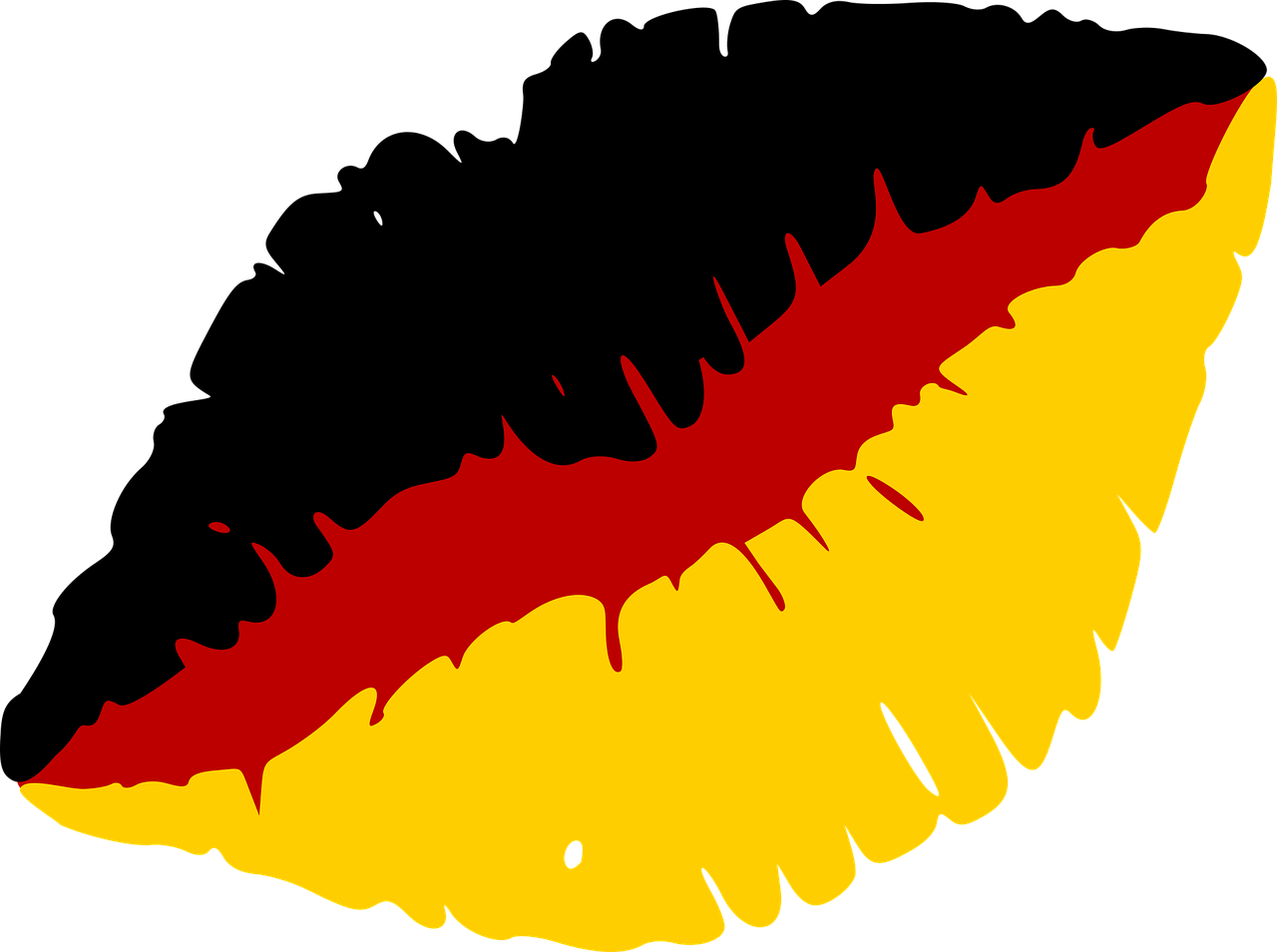 …
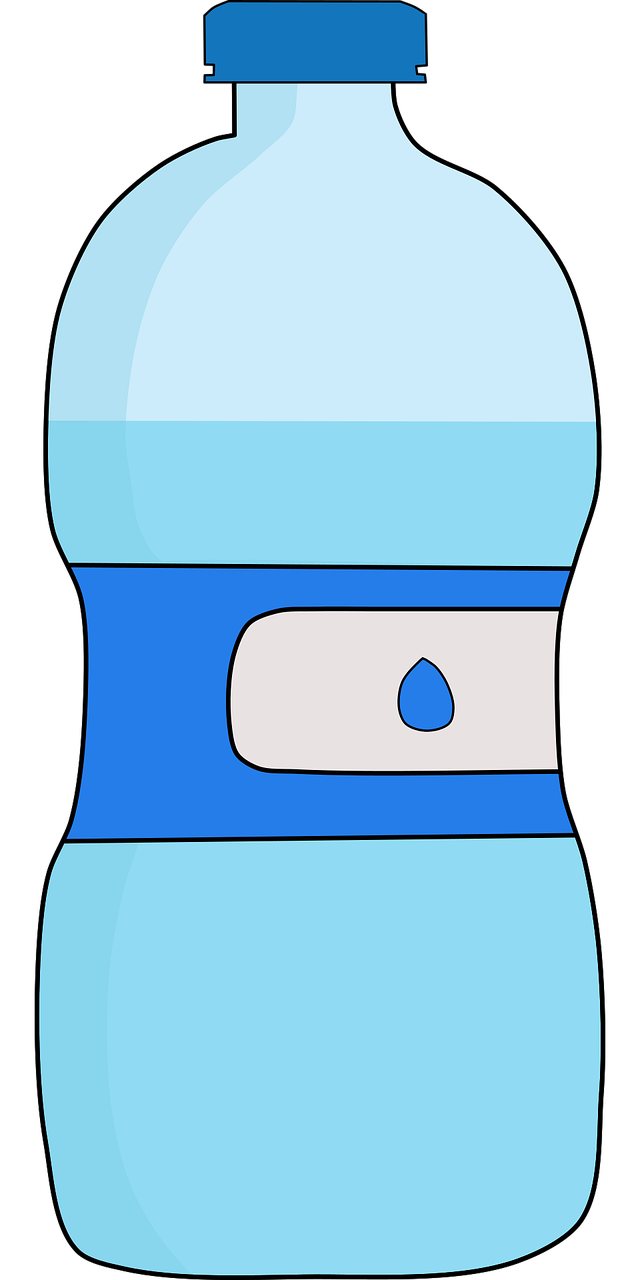 sprechen
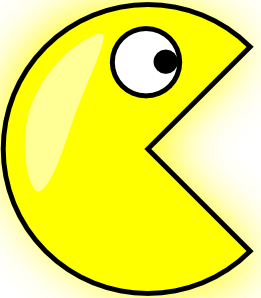 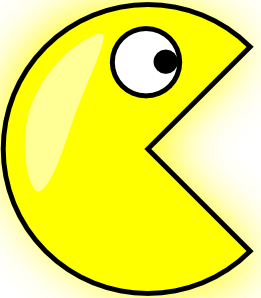 ___ Flasche
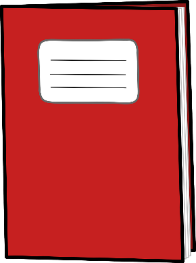 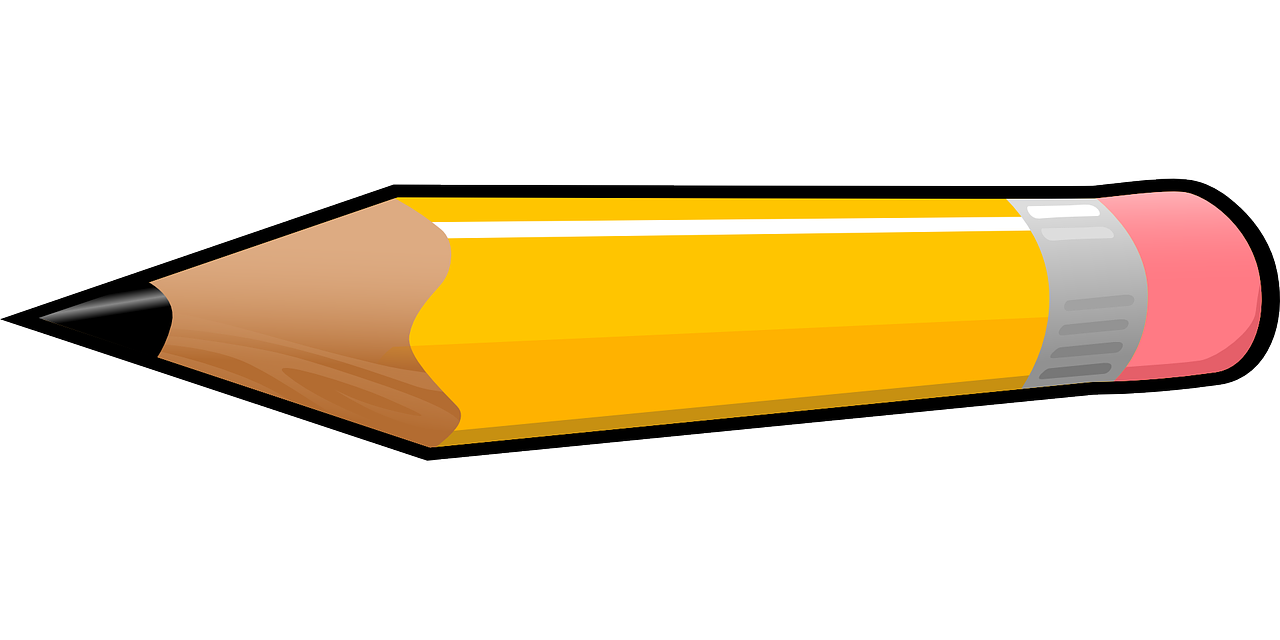 ___ Bleistift
___ Heft
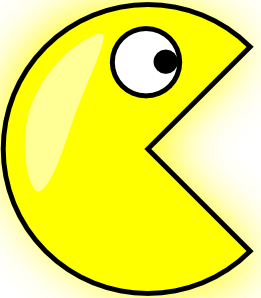 m
nt
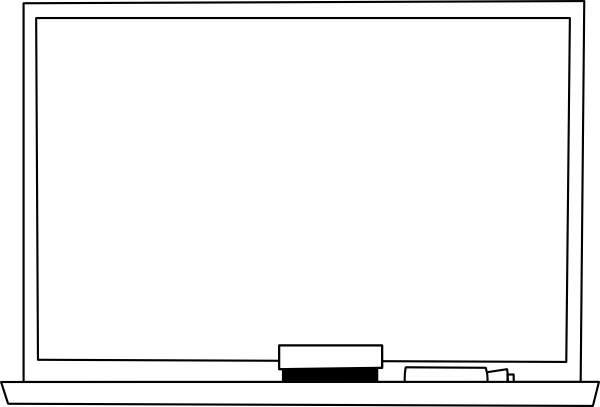 f
___ Tafel
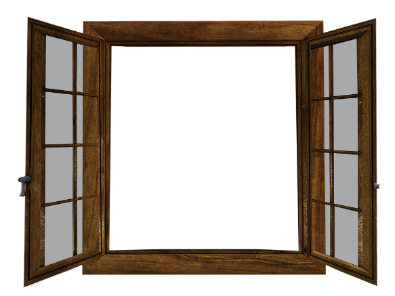 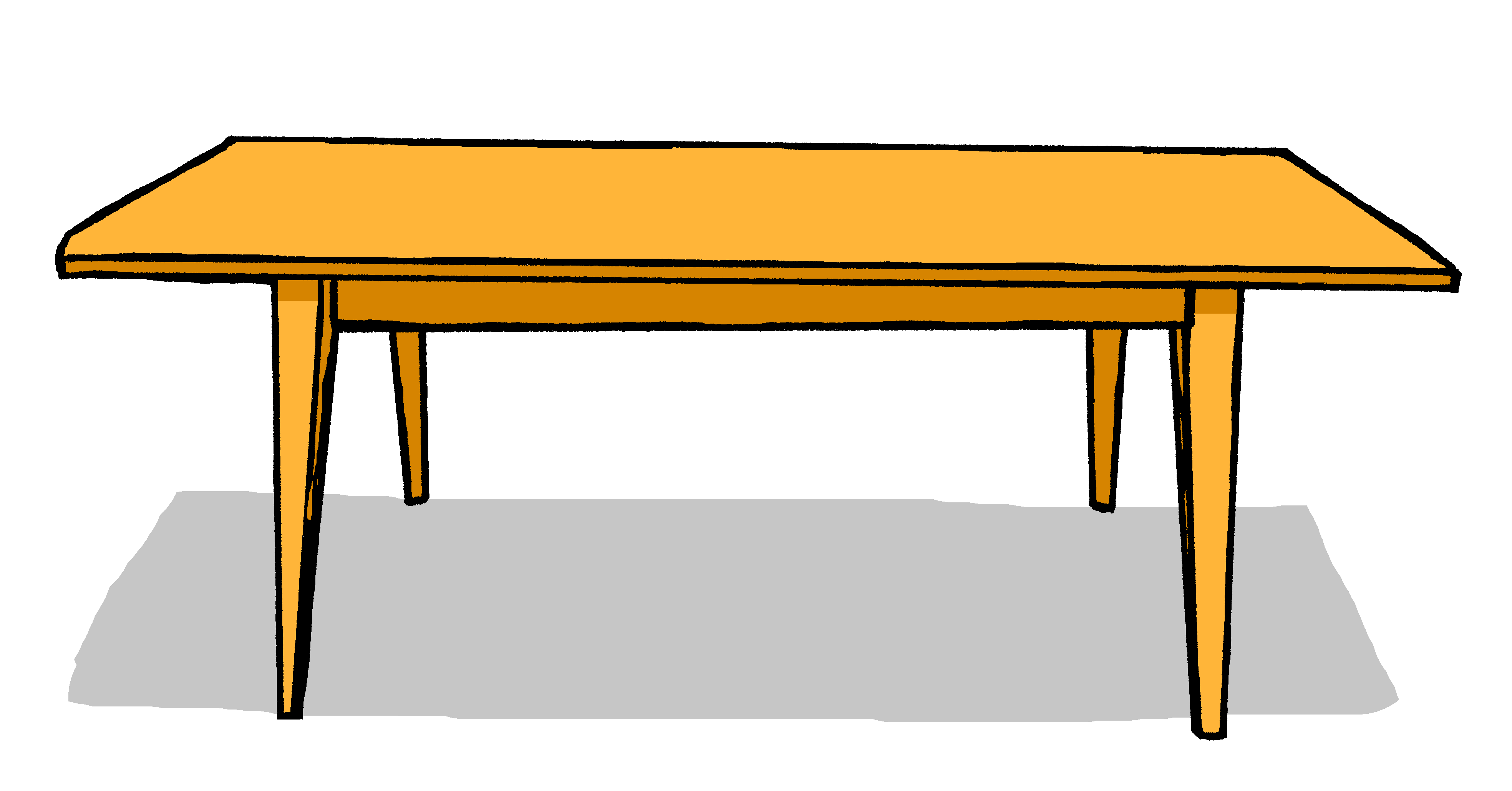 ___ Fenster
___ Tisch
[Speaker Notes: Timing:  5 minutes (two slides)
Aim: to revise gender and word knowledge.  Procedure:1. The six nouns appear as pictures with word (without article) on separate mouse clicks.  Say the word (chorally) with its definite article. 2. On second click, the noun moves into the ‘appropriately gendered’ mouth.]
Follow up 3b
Was ist das auf Deutsch?
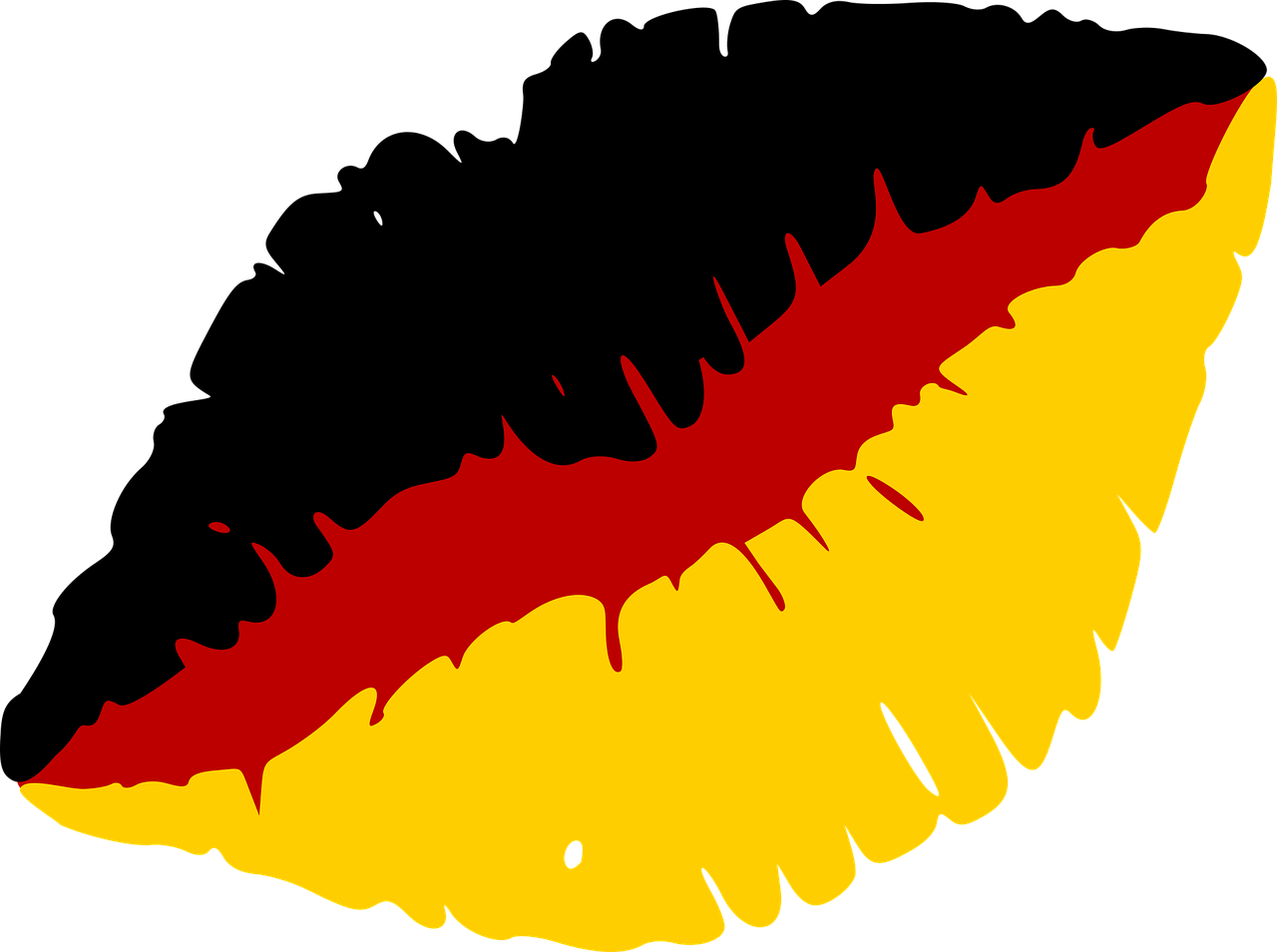 …
sprechen
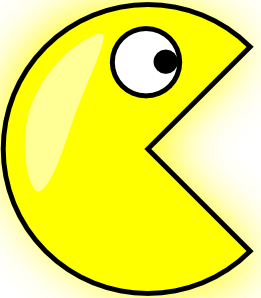 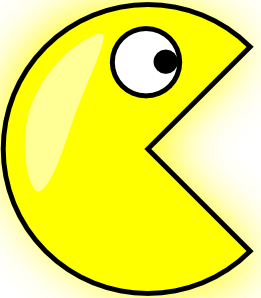 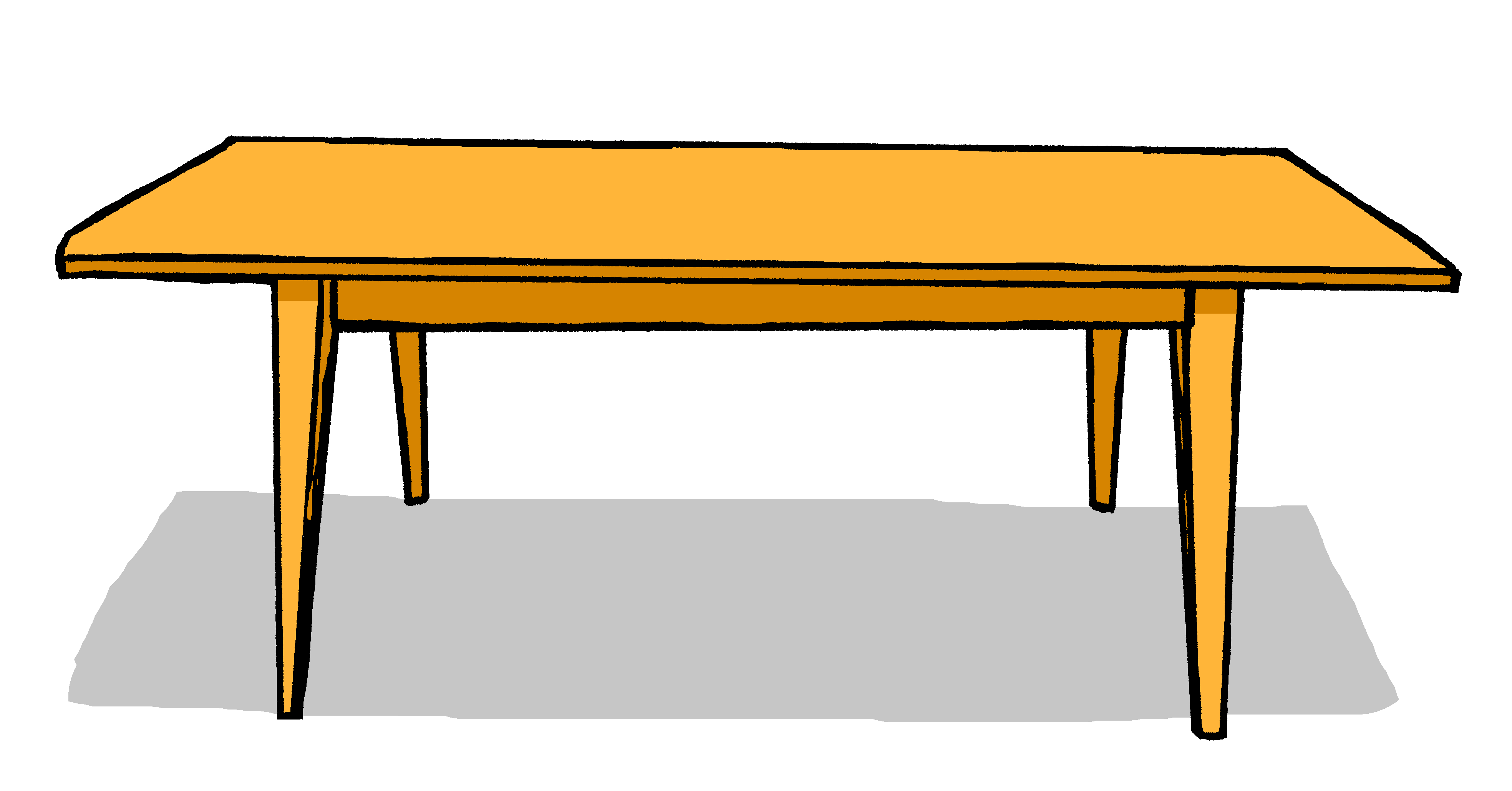 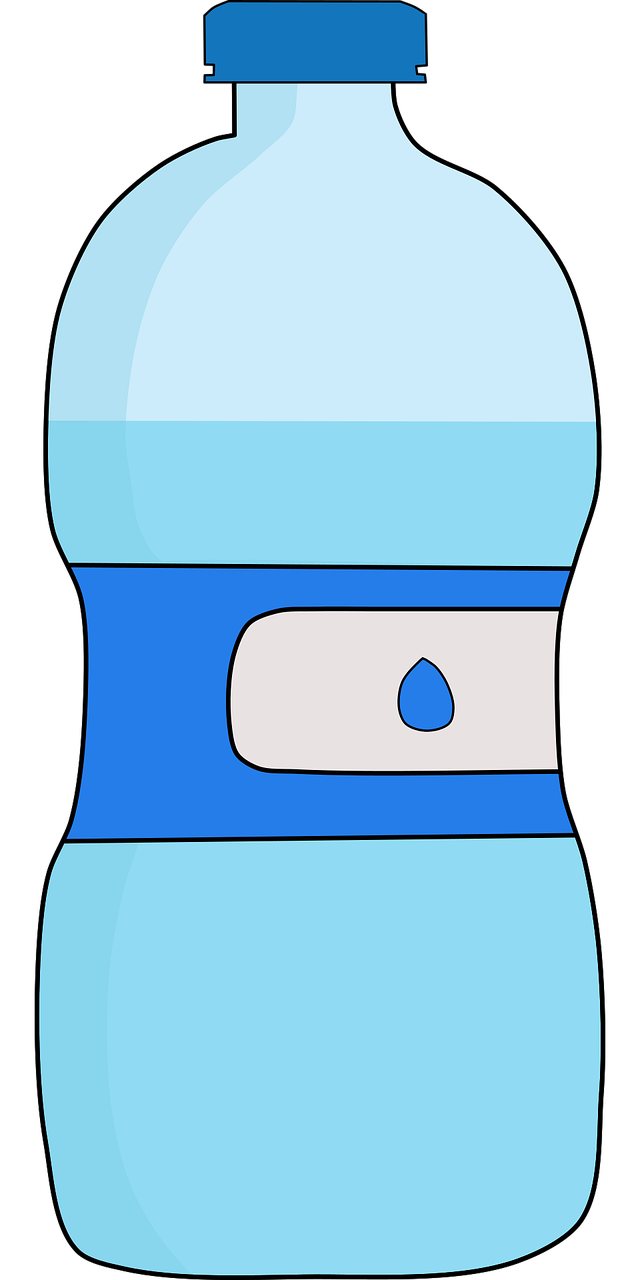 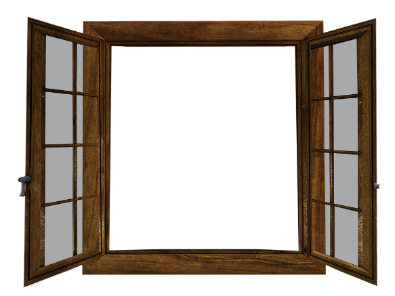 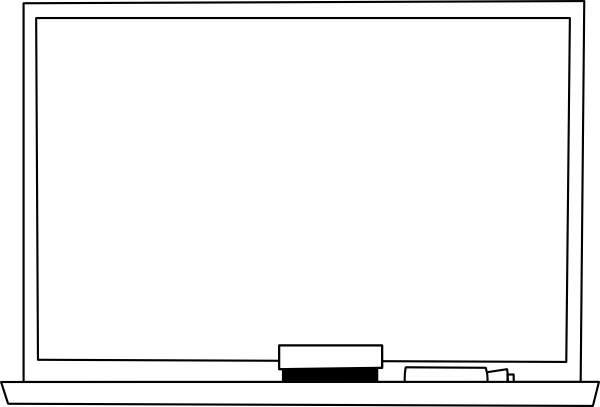 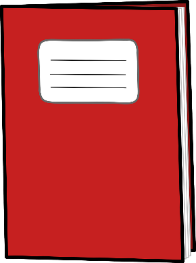 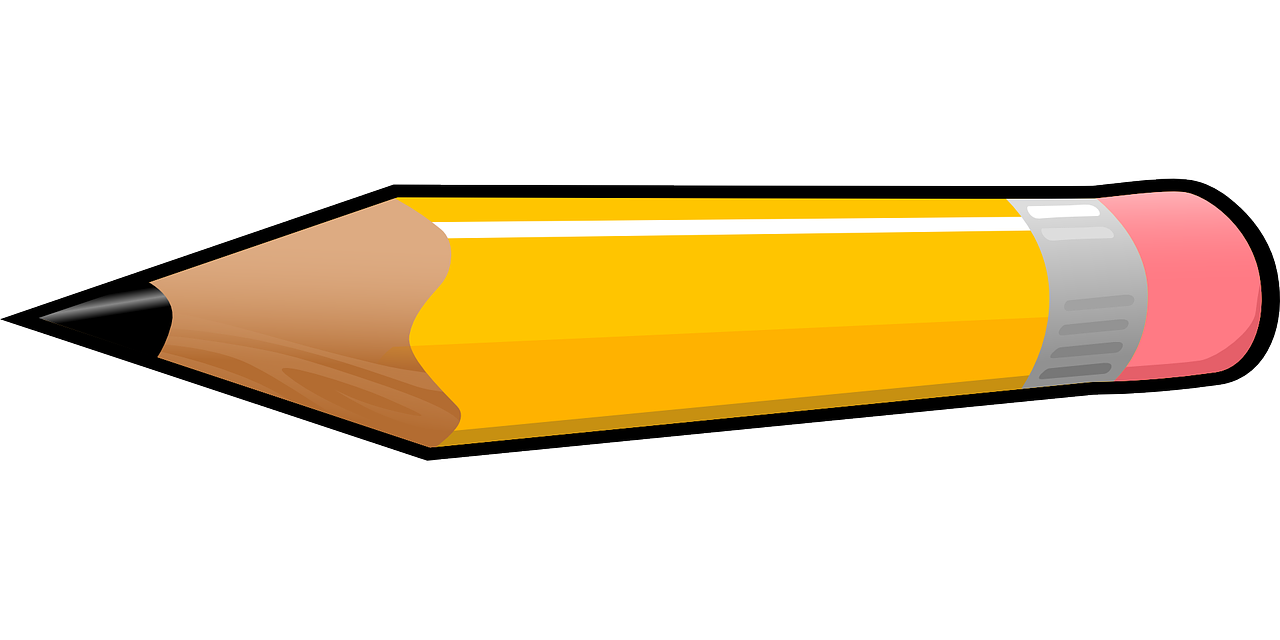 m
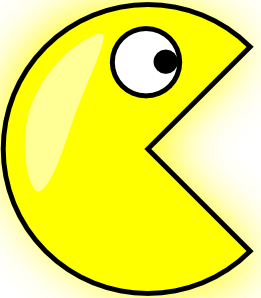 m
nt
nt
f
f
[Speaker Notes: Procedure:1. This time, only the images for the six nous appear on separate mouse clicks.  Say the word (chorally) with its definite article. 2. On second click, the noun moves into the ‘appropriately gendered’ mouth.]

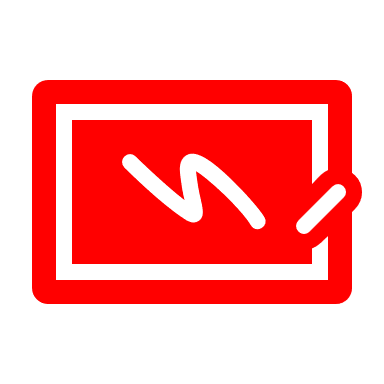 Schreib auf Deutsch.
Follow up 4:
B
A
schreiben
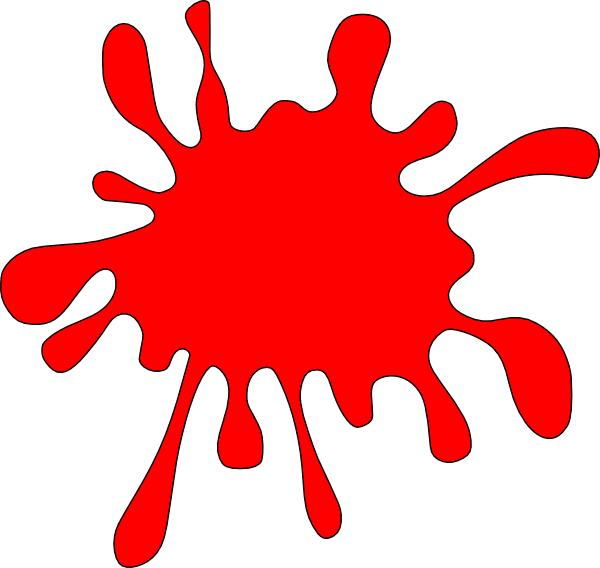 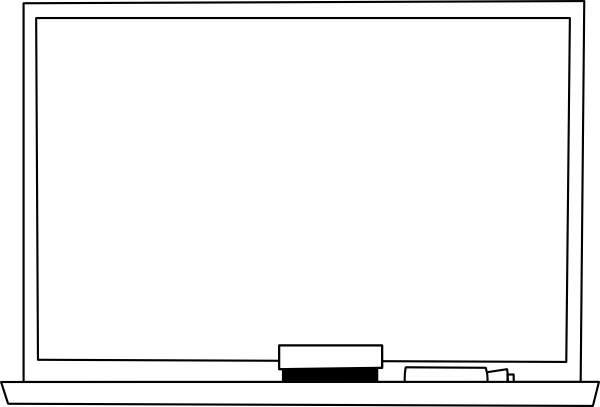 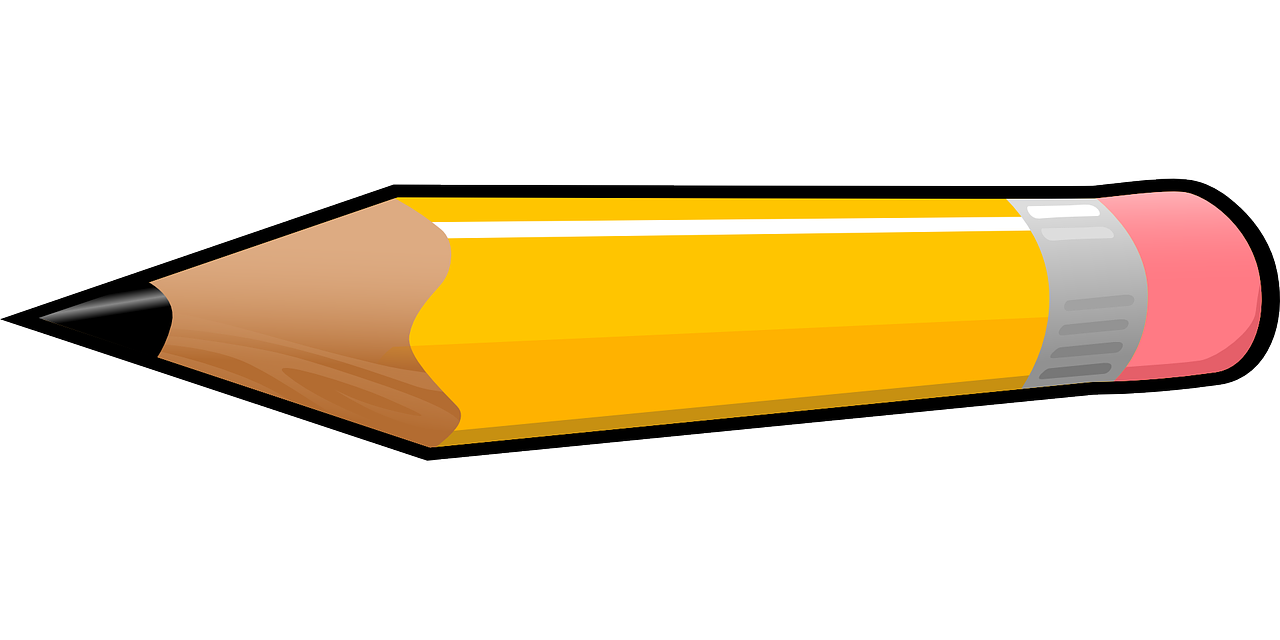 1. Wo ist die      Tafel          ?
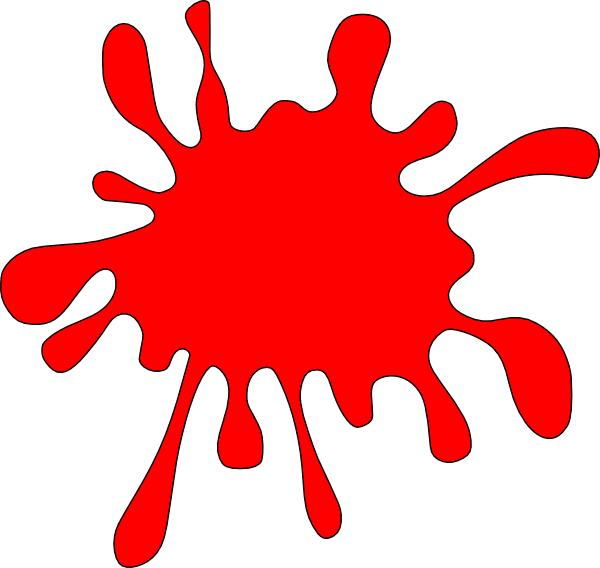 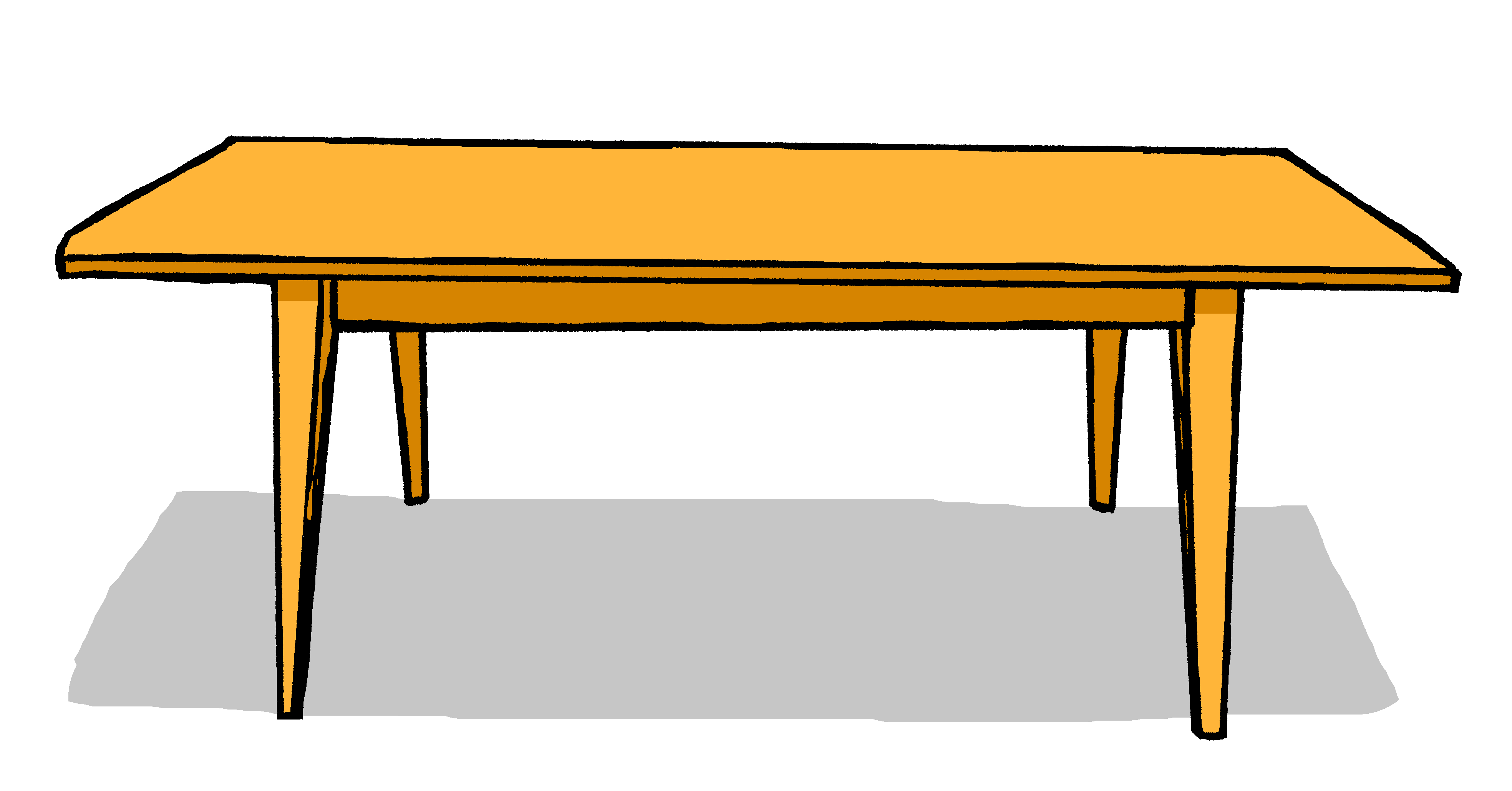 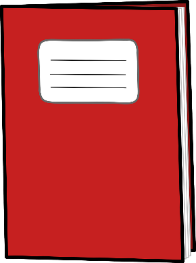 2. Wo ist der      Tisch        ?
[Speaker Notes: Timing: 5 minutes (3 slides)
Aim: to practise gender knowledge and written recall of the new vocabulary

Procedure:1. Pupils write 1-6 in their books (or on whiteboards).2. Identify which noun is ‘hidden’ from the definite article.  Write A or B.3. If pupils can also try to write the full missing word in German.Note: Reassure pupils that they are not expected to know these spellings 100% yet, but that trying to write them from memory, trying to remember, is a key part of learning.]

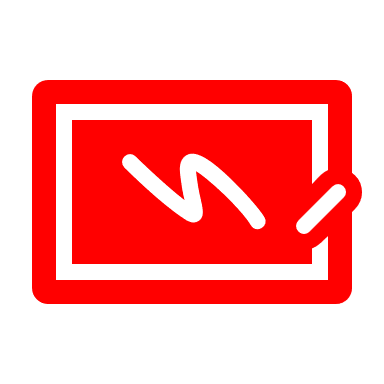 Follow up 4:
B
A
schreiben
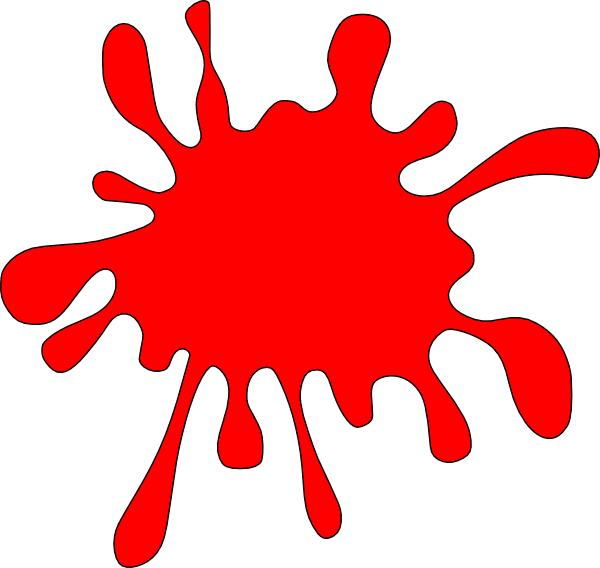 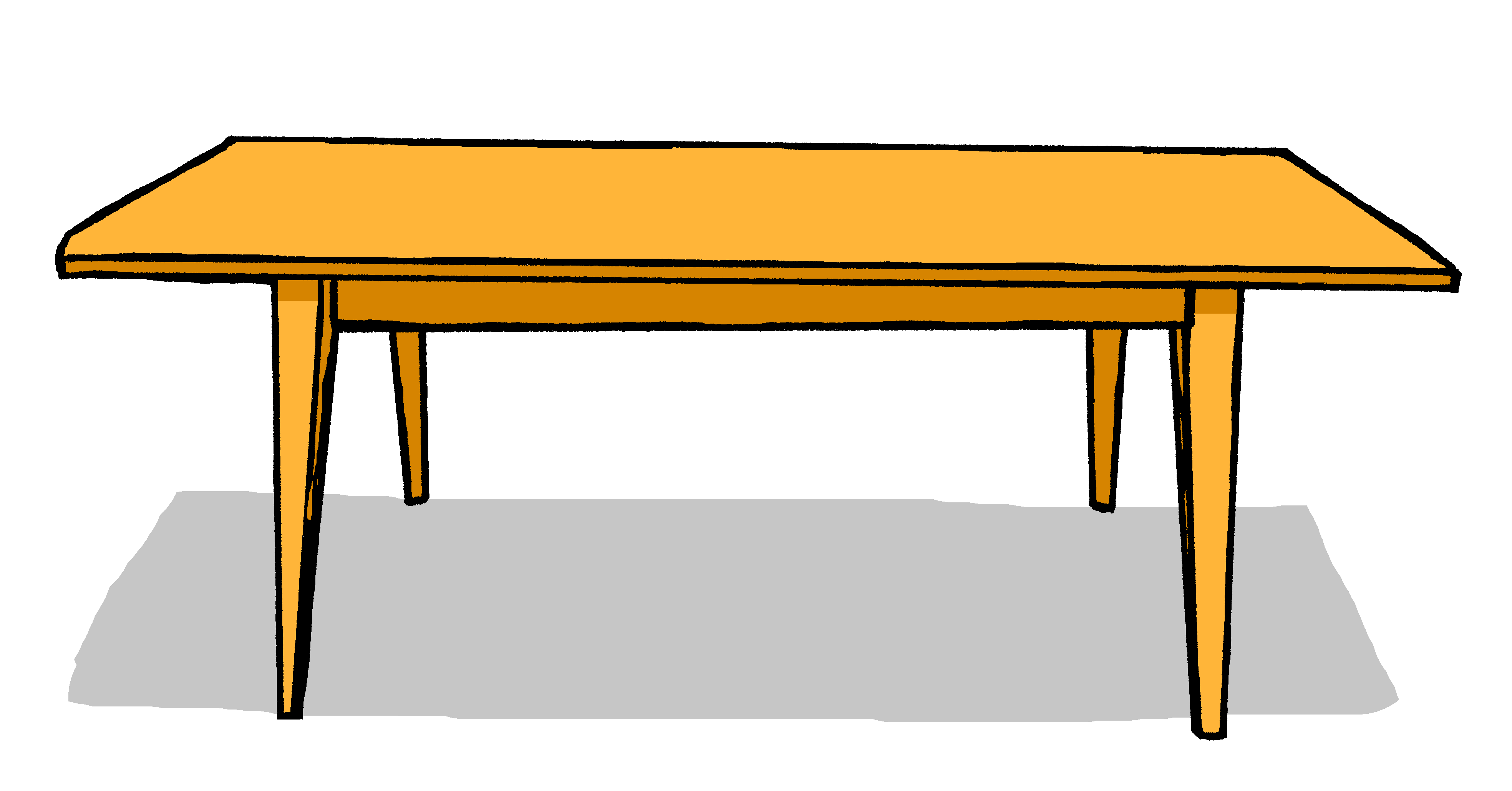 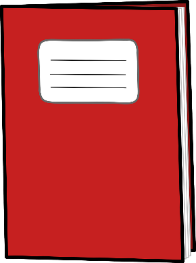 3. Wo ist das      Heft         ?
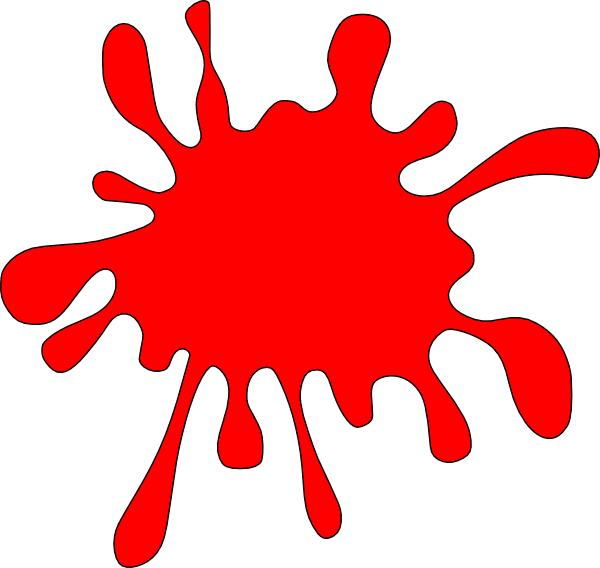 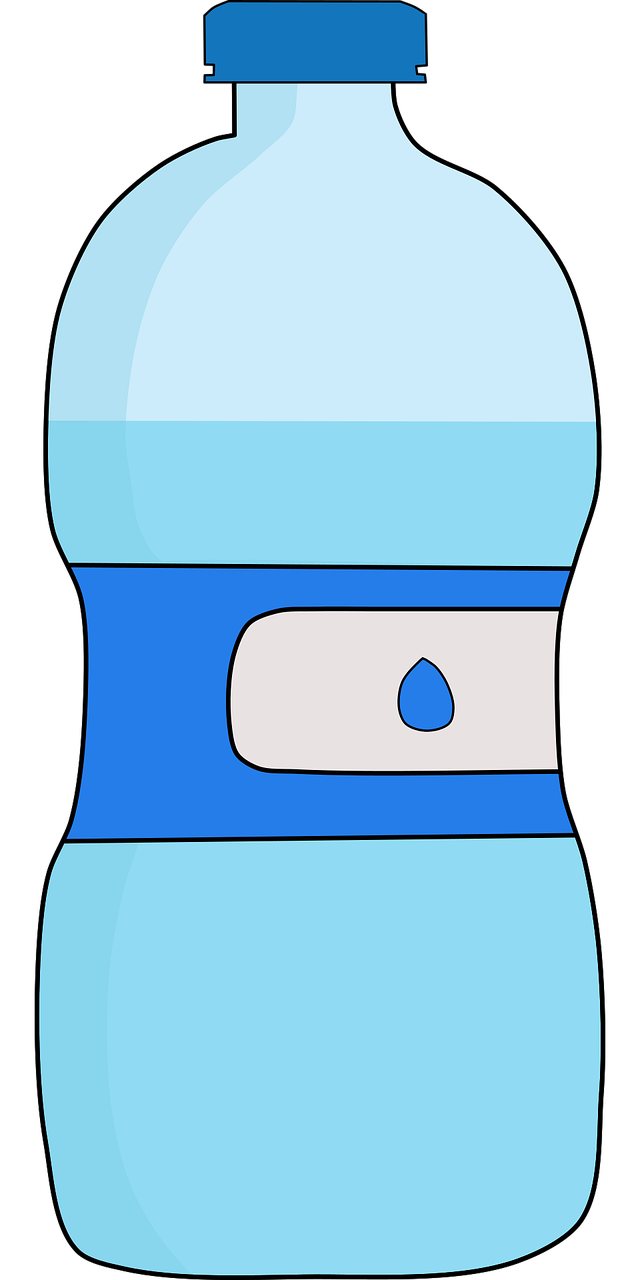 4. Wo ist die     Flasche         ?
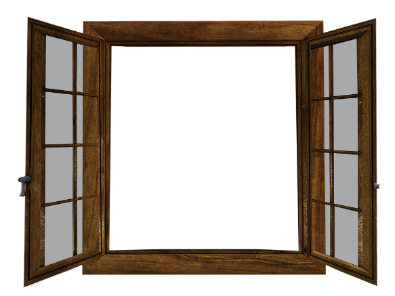 [Speaker Notes: [2/3]]

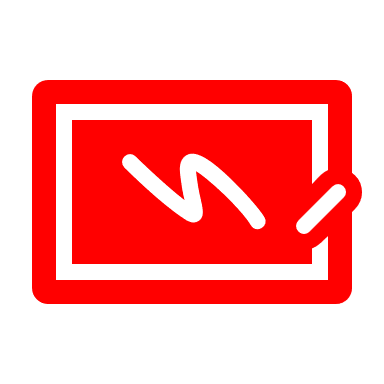 Follow up 4:
B
A
schreiben
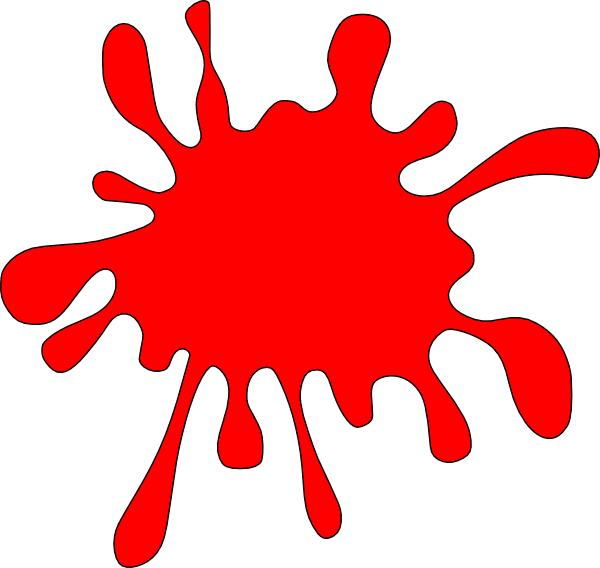 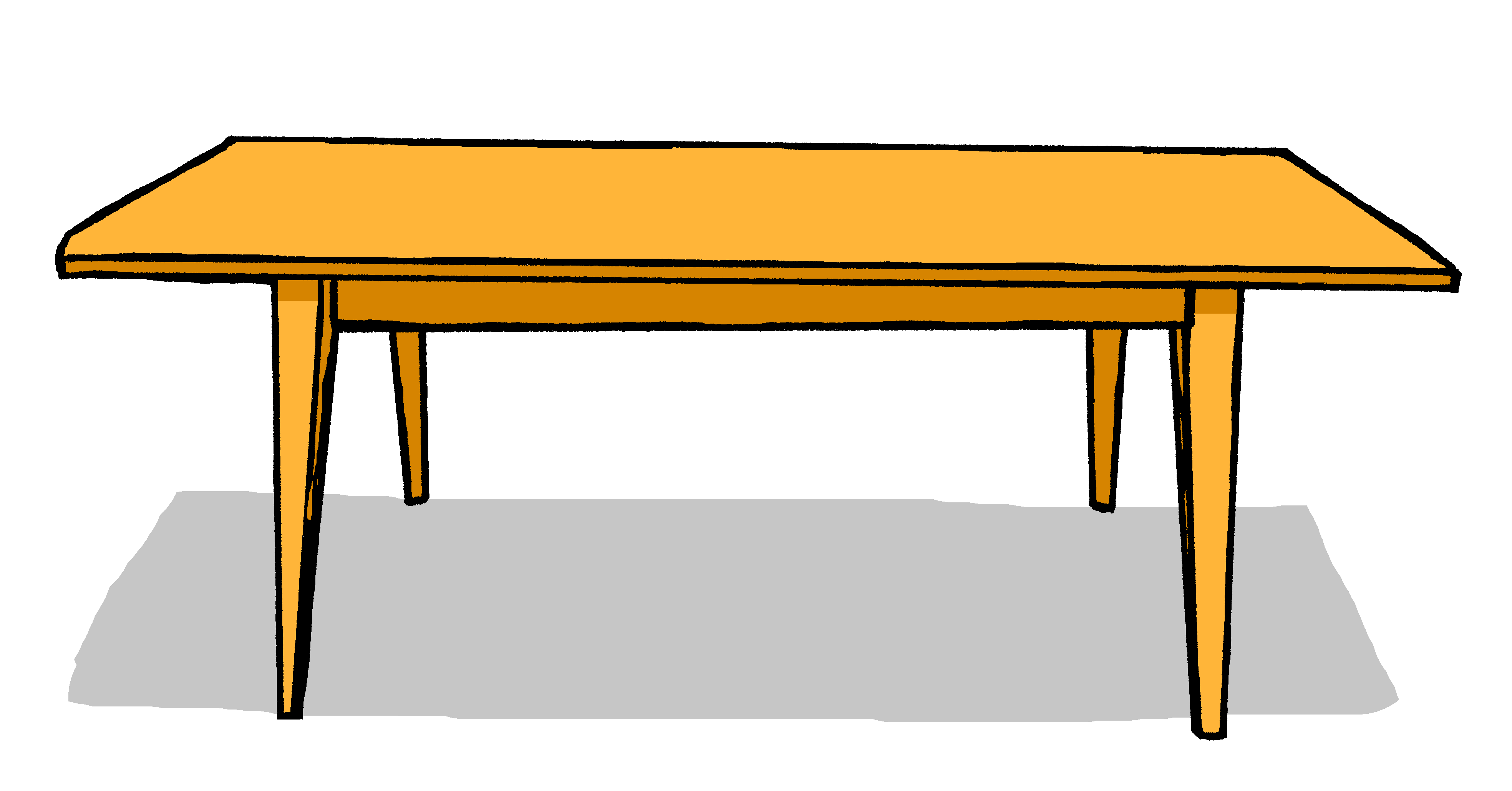 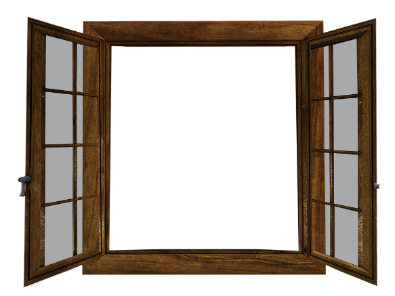 5. Wo ist das     Fenster         ?
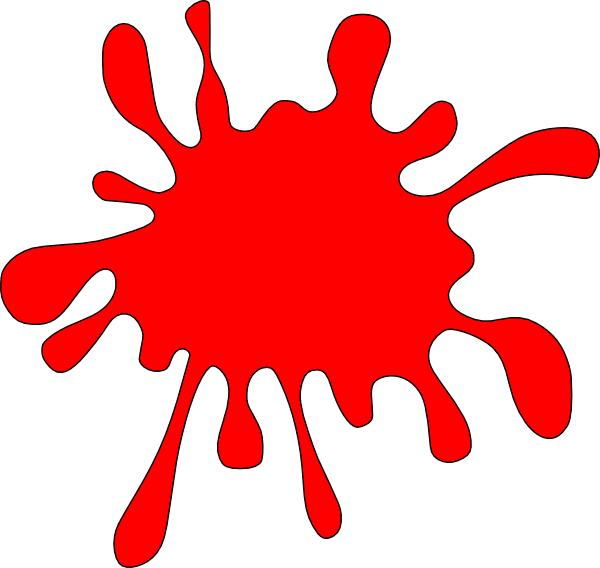 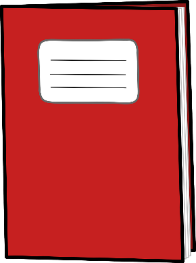 6. Wo ist der     Bleistift         ?
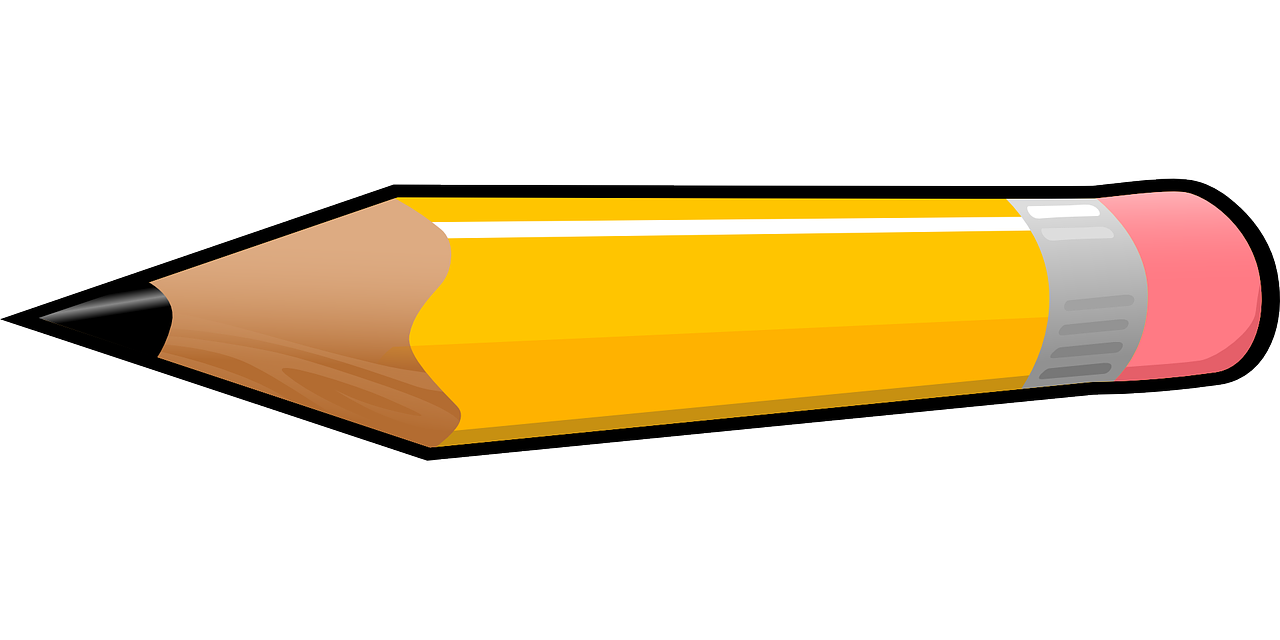 [Speaker Notes: [3/3]]

Schreibe auf Englisch.
Follow up 5:
Can you get at least 15 points?
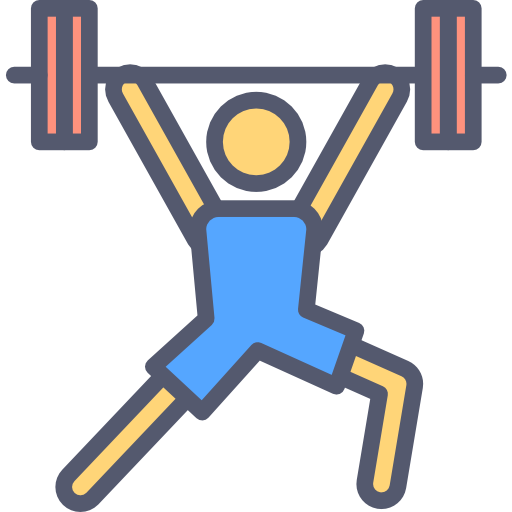 I
Hello (formal)
to be, being
Vokabeln
x3
he
she
am
Wörter
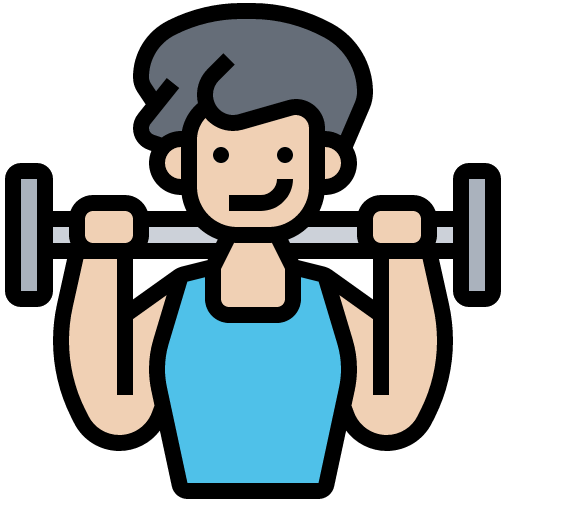 hello
there
is
x2
yes
no
here
pencil
window
board
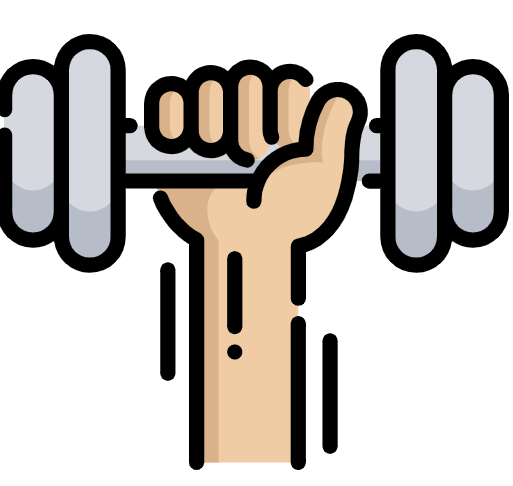 table
bottle
exercise book
x1
the (m)
the (f)
the (nt)
[Speaker Notes: Timing: 5 minutes

Aim: to practise written comprehension of vocabulary from this and revisited weeks.

Procedure:1. Give pupils a blank grid.  They fill in the English meanings of any of the words they know, trying to reach 15 points in total.2. Remind pupils that adjectives can refer to male or female persons and they should note this in their translations. E.g. pleased (f), short (m).

Note:The most recently learnt and practised words are pink, words from the previous week are green and those from week 1 are blue, thus more points are awarded for them, to recognise that memories fade and more effort (heavy lifting!) is needed to retrieve them.]

Schreibe auf Deutsch.
Follow up 5:
Can you get at least 15 points?
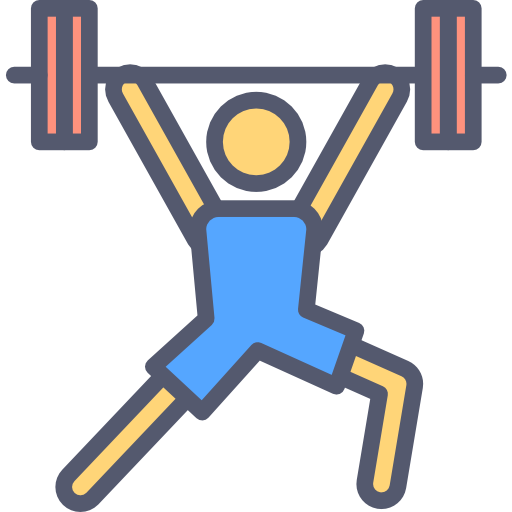 Guten Tag
sein
ich
Vokabeln
x3
bin
er
sie
Wörter
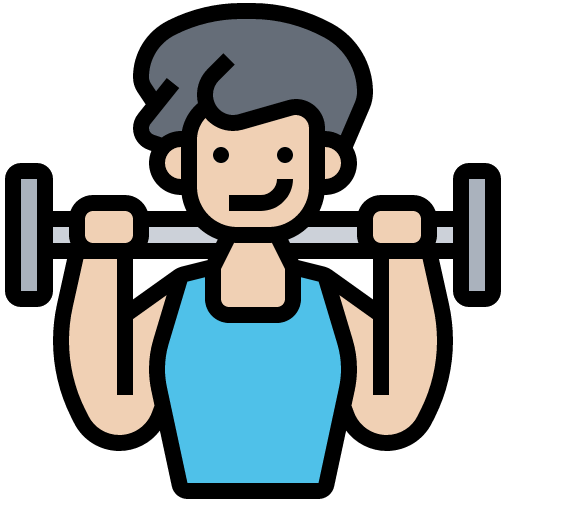 ist
Hallo
da
x2
nein
hier
ja
das Fenster
der Bleistift
die Tafel
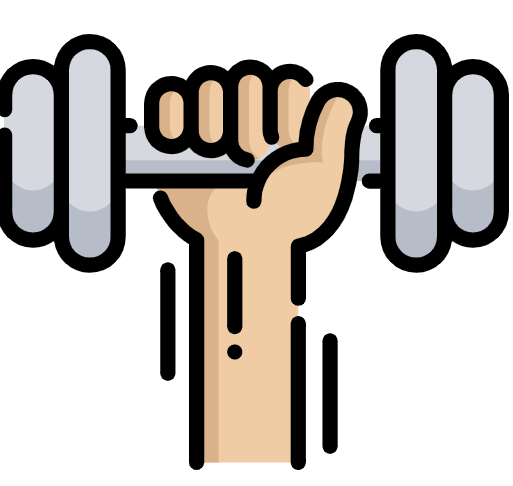 der Tisch
die Flasche
das Heft
x1
das
die
der
[Speaker Notes: Timing: 5 minutes

Aim: to practise written comprehension of vocabulary from this and revisited weeks.

Procedure:1. Give pupils a blank grid.  They fill in the English meanings of any of the words they know, trying to reach 15 points in total.2. Remind pupils that adjectives can refer to male or female persons and they should note this in their translations. E.g. pleased (f), short (m).

Note:The most recently learnt and practised words are pink, words from the previous week are green and those from week 1 are blue, thus more points are awarded for them, to recognise that memories fade and more effort (heavy lifting!) is needed to retrieve them.]
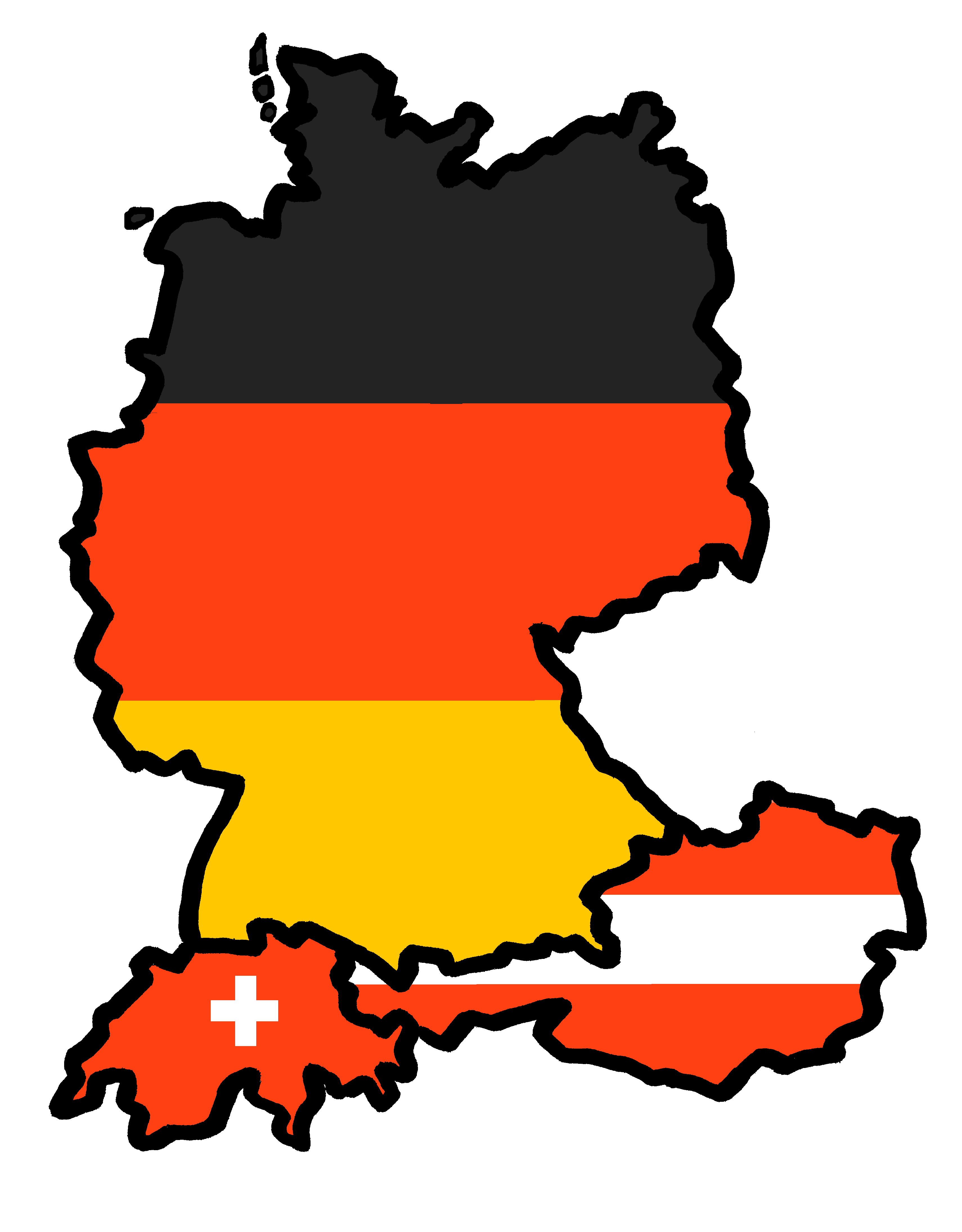 Tschüss!
rot

Schreibe auf Englisch.
Follow up 5:
Can you get at least 15 points?
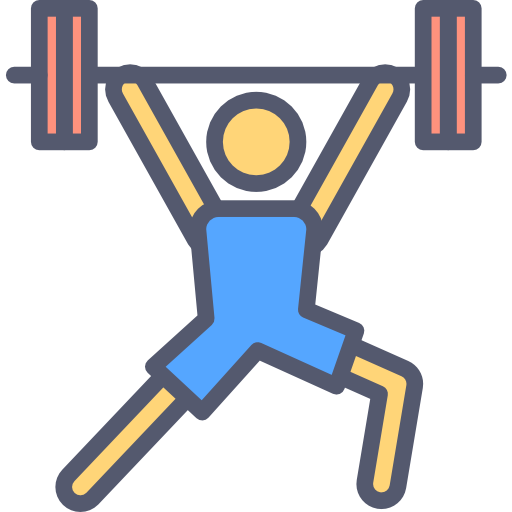 Vokabeln
x3
Wörter
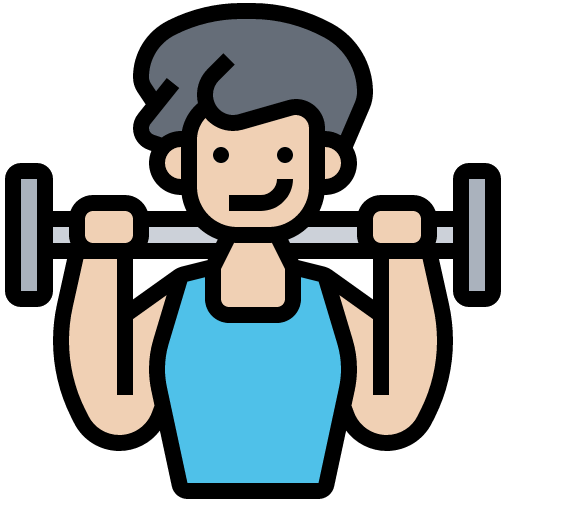 x2
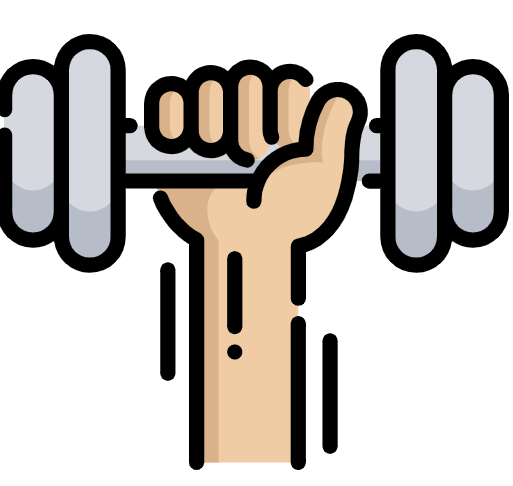 x1
[Speaker Notes: Template for printing]

Schreibe auf Deutsch.
Follow up 5:
Can you get at least 15 points?
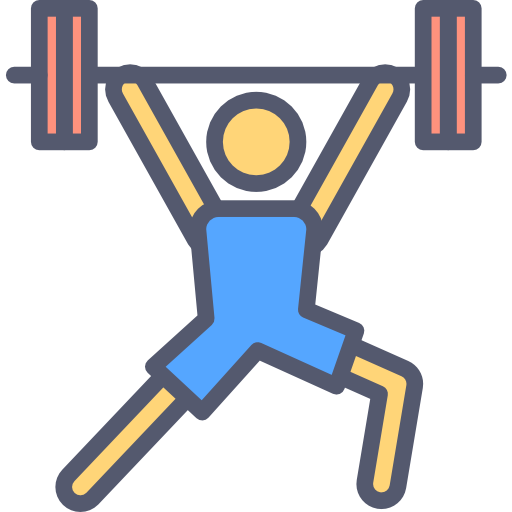 Vokabeln
x3
Wörter
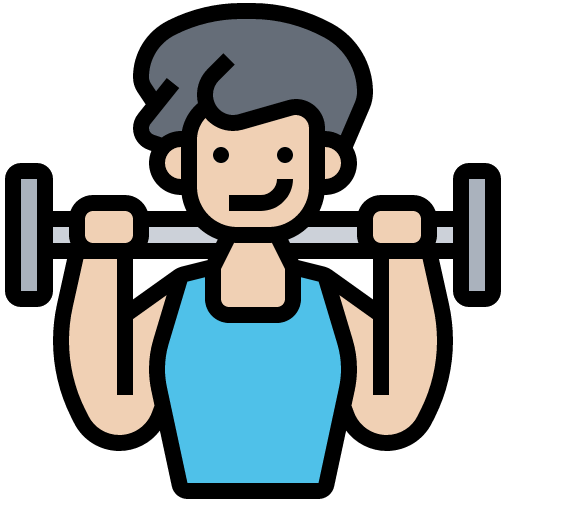 x2
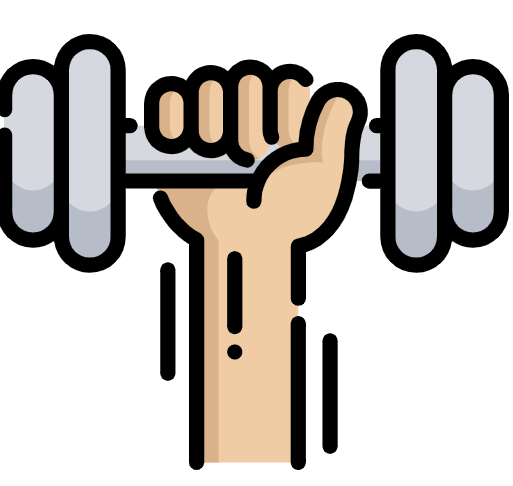 x1
[Speaker Notes: Template for printing]